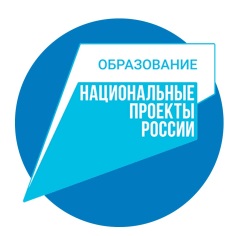 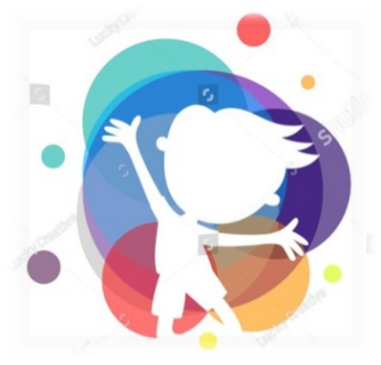 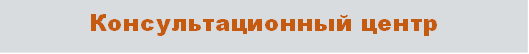 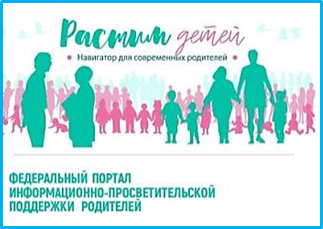 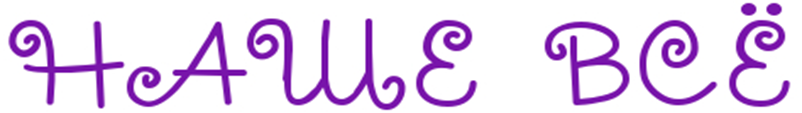 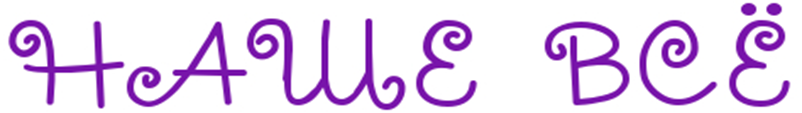 Современный ребёнок – 
                Современный родитель!
МУНИЦИПАЛЬНОЕ БЮДЖЕТНОЕ ДОШКОЛЬНОЕОБРАЗОВАТЕЛЬНОЕ УЧРЕЖДЕНИЕдетский сад № 308 «Звездочка» г. Челябинска
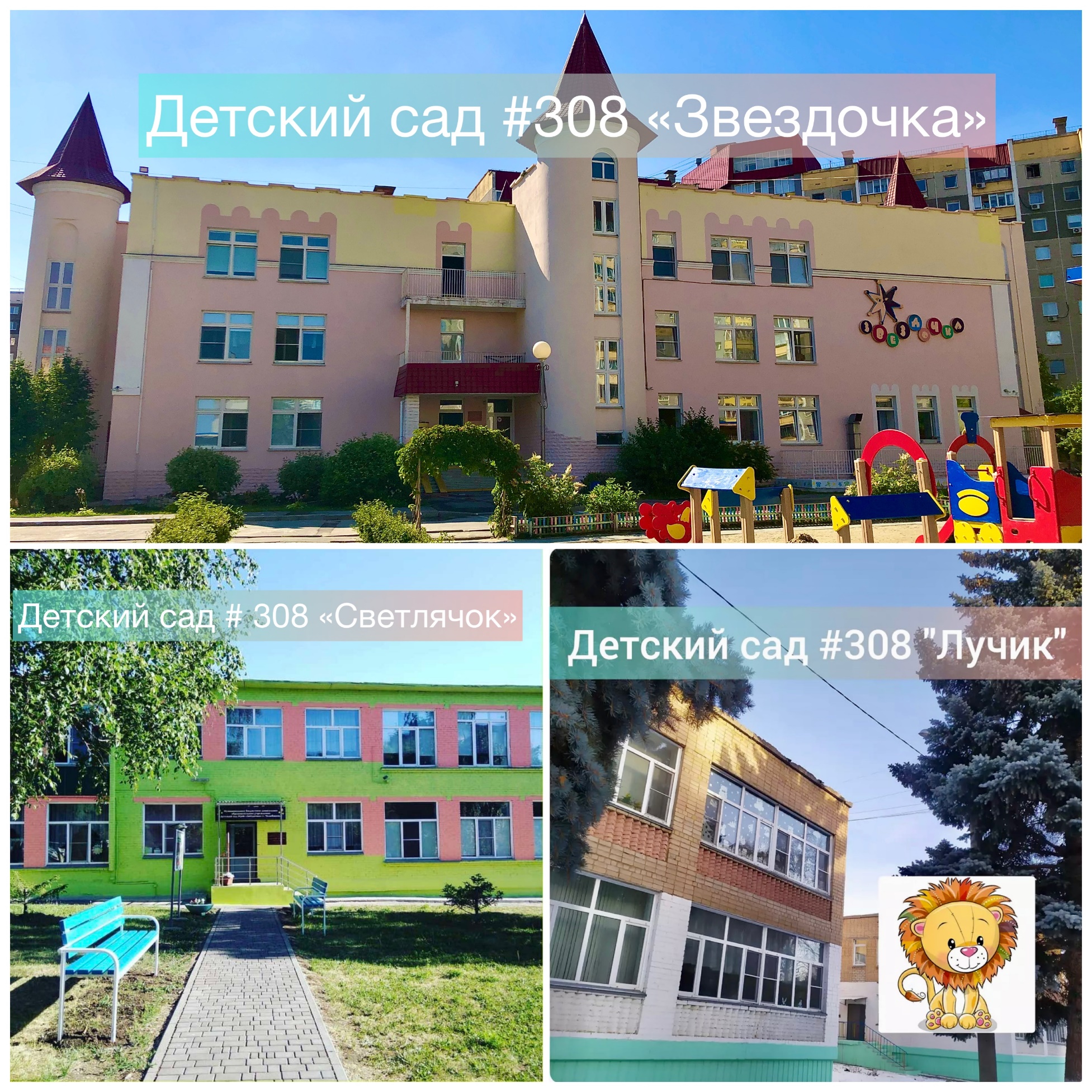 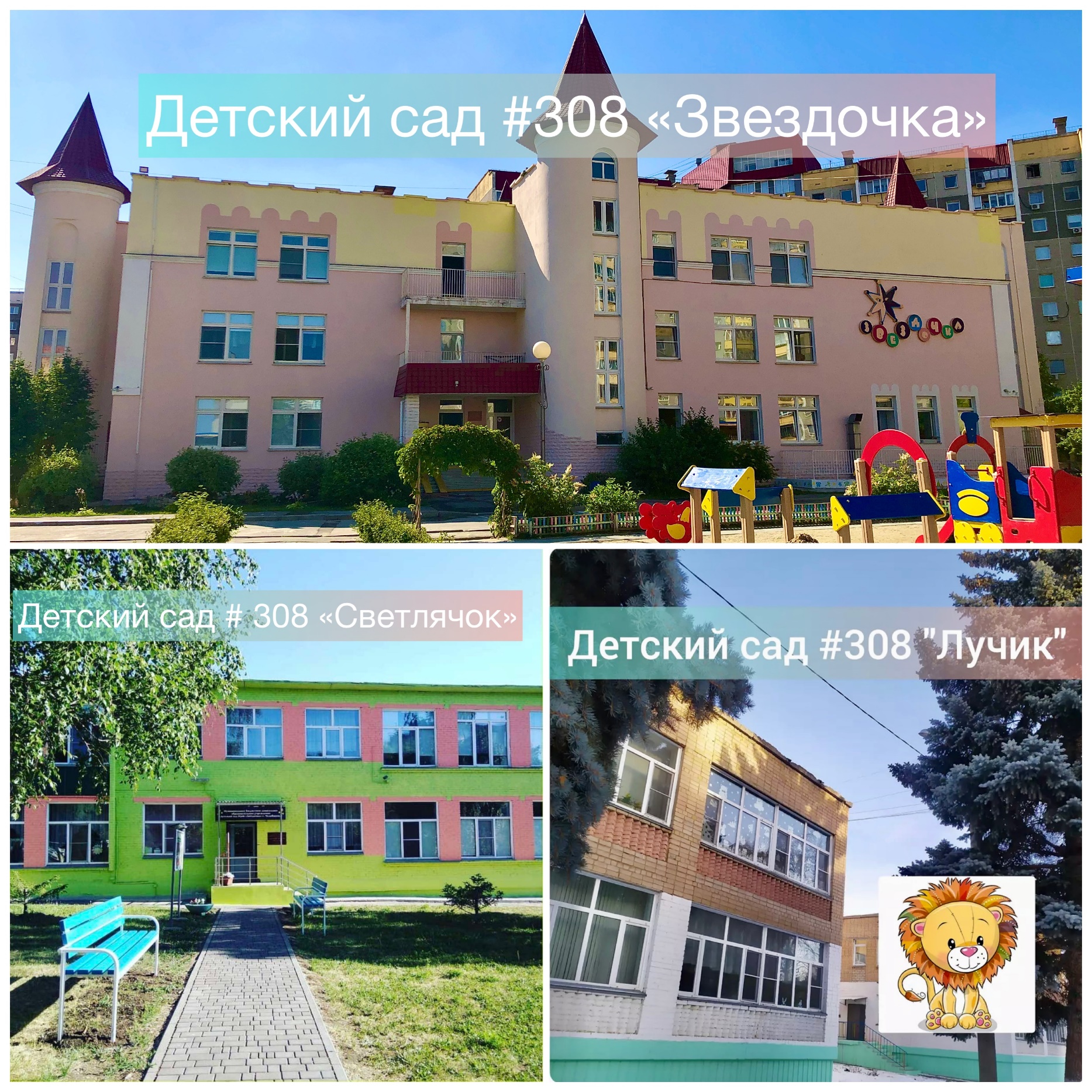 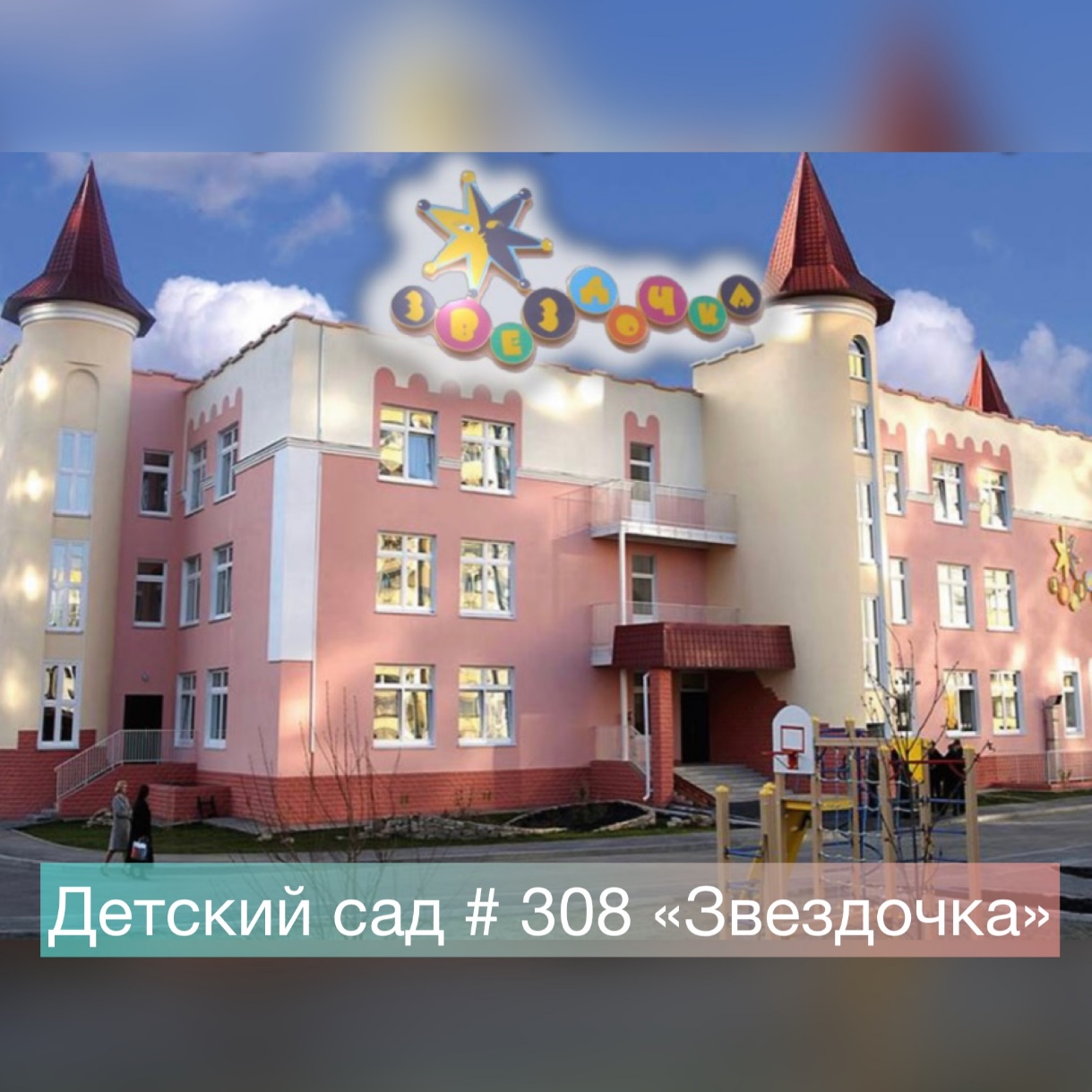 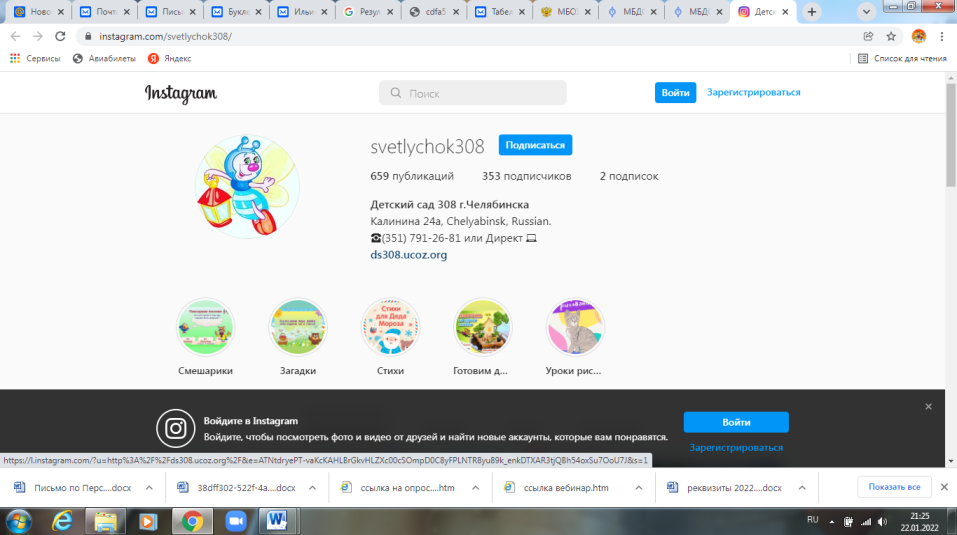 Муниципальное бюджетное дошкольное образовательное учреждение «Детский сад № 308 г. Челябинска»
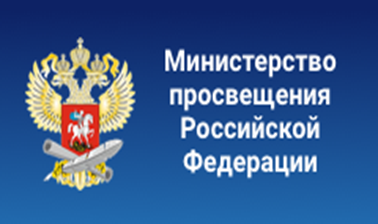 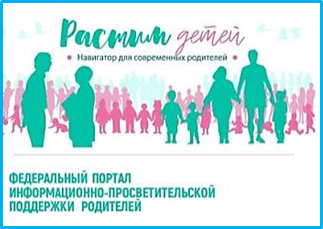 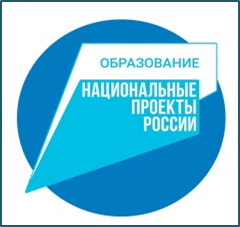 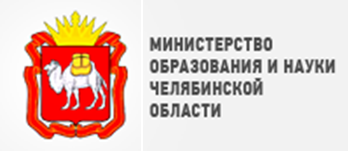 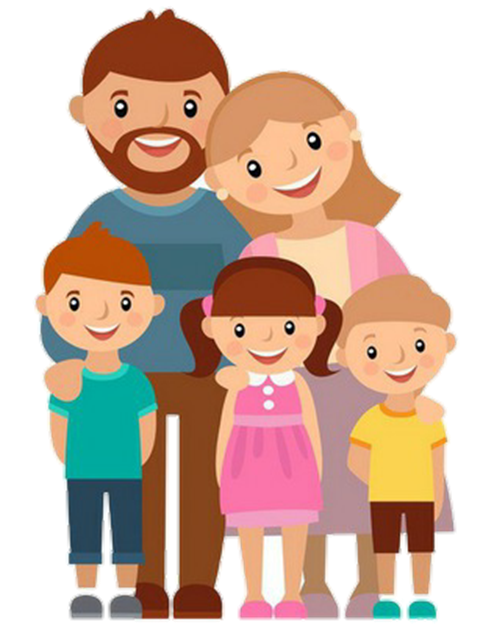 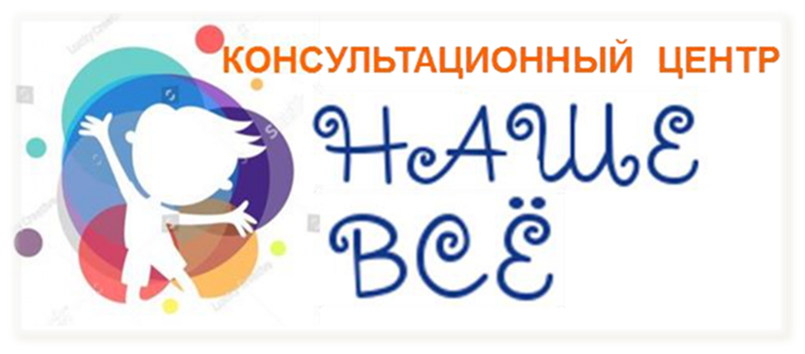 В рамках федерального проекта «Современная школа», В рамках федерального проекта «Современная школа», национального проекта «Образование», а так же при поддержке портала «Растимдетей.рф» наш детский сад получил право на оказание услуг консультационной помощи
Для кого наши консультации?
Для родителей (законных представителей) детей с ограниченными возможностями здоровья и детей-инвалидов
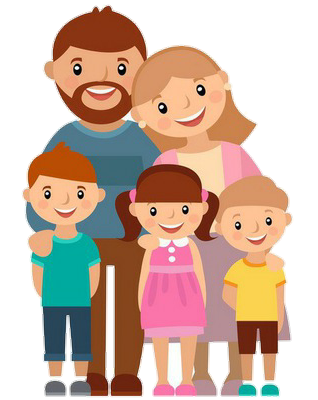 Для граждан, желающих принять на воспитание в свои семьи детей из числа детей-сирот, детей, оставшихся без попечения родителей
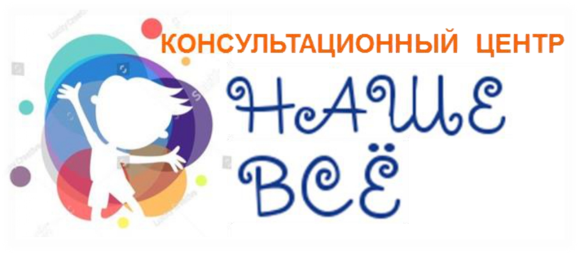 Для родителей (законных представителей) детей в возрасте от 2 до 14 лет
ЦЕННОСТЬ ПРОЕКТА ДЛЯ РОДИТЕЛЕЙ
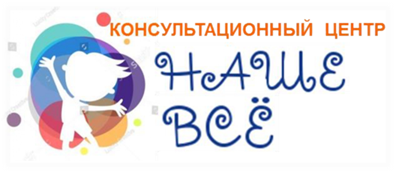 «Горячая линия» консультационного центра:
8 (351) 740 – 29 – 07,   8 (351) 225 – 08 – 45
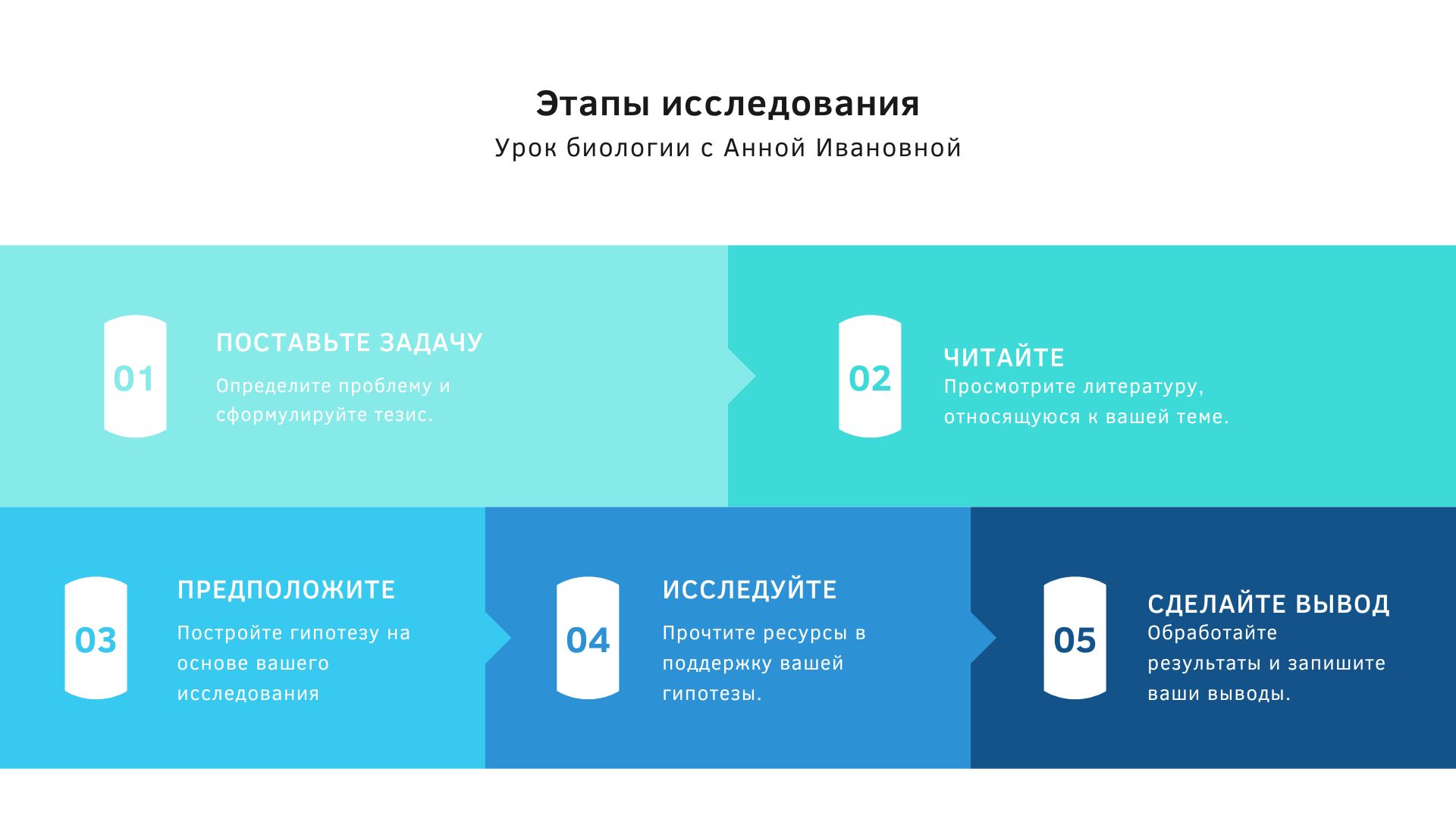 Возможность получать БЕСПЛАТНУЮ консультацию  специалистов
Возможность запросить информацию по проблематике, связанной с развитием, воспитанием и образованием ребенка
Возможность  получить своевременную помощь
Возможность получать БЕСПЛАТНУЮ консультацию  в одном из трех центров, где удобнее и ближе
Возможность посещать ОНЛАЙН встречи со специалистами
Консультативные услуги оказывают  опытные специалисты:
Учителя - логопеды
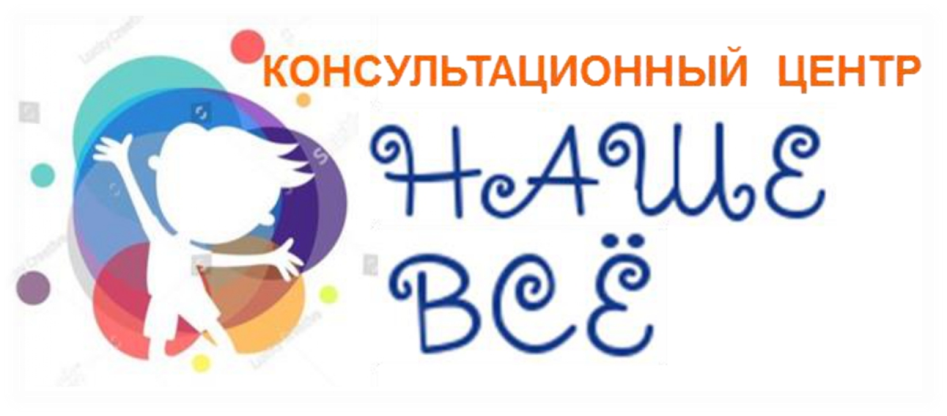 Педагог - психолог
Учителя - дефектологи
Старший воспитатель
Музыкальный руководитель
Инструктор по физвоспитанию
Воспитатель по ИЗОдеятельности
«Горячая линия» консультационного центра:
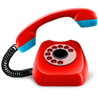 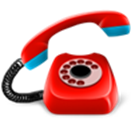 8 (351) 740 – 29 – 07,   8 (351) 225 – 08 – 45
Виды консультаций:
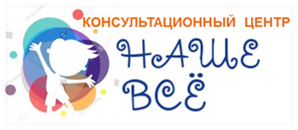 БЕСПЛАТНЫЕ ОЧНЫЕ КОНСУЛЬТАЦИИ  
проводятся по предварительной записи по телефону или на сайте ДОО
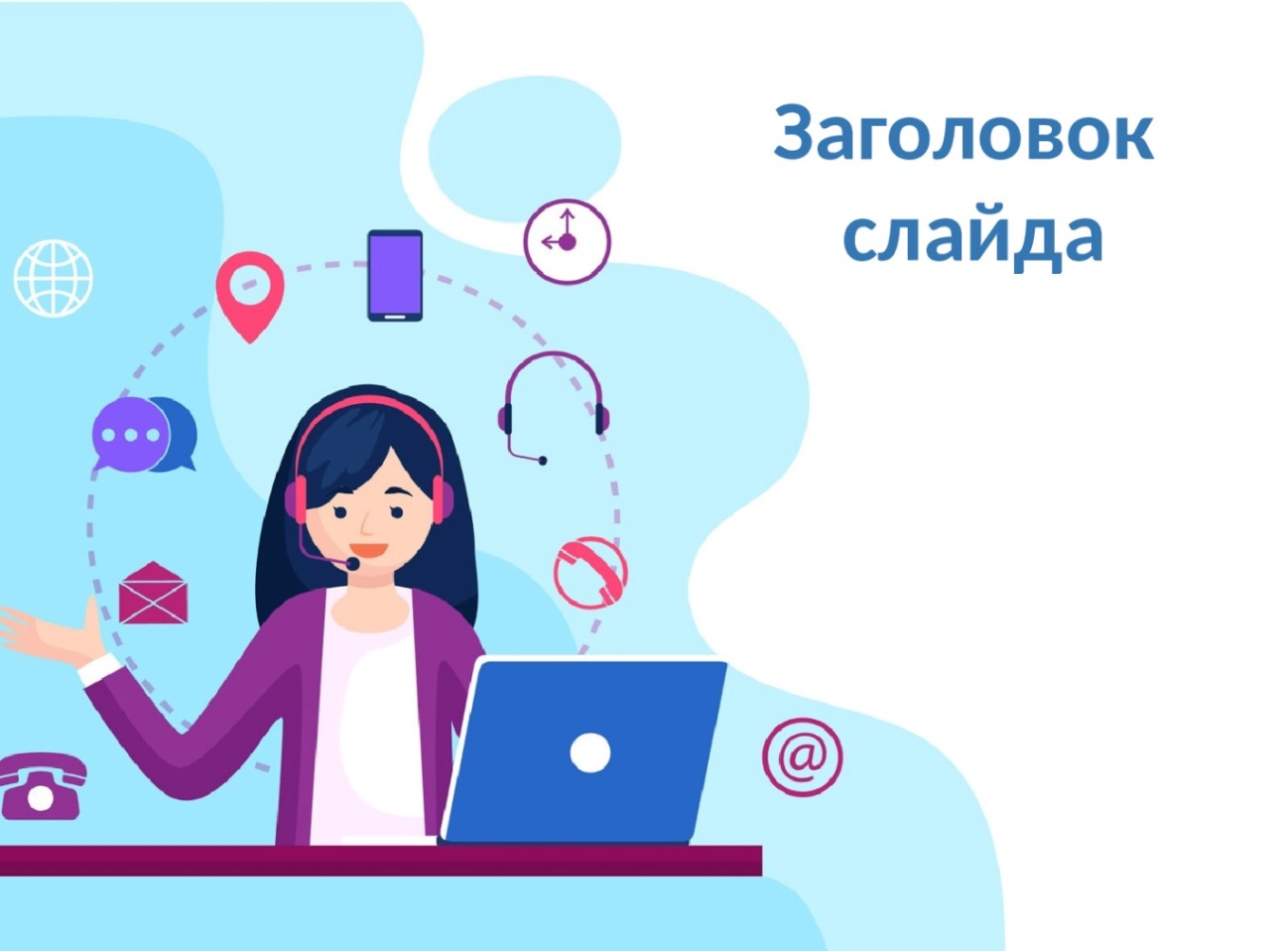 БЕСПЛАТНЫЕ ДИСТАНЦИОННЫЕ  КОНСУЛЬТАЦИИ  
услуга оказывается по телефону, а так же с применением платформ ZOOM, SKYPE (по выбору  получателя)
БЕСПЛАТНЫЕ  ВЕБИНАРЫ  В РАМКАХ «Родительского университета»
Очные  и  дистанционные через платформу ZOOM
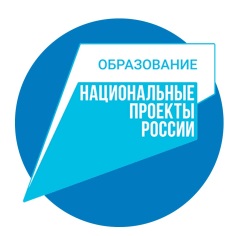 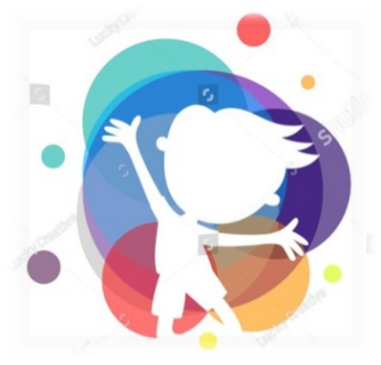 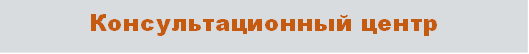 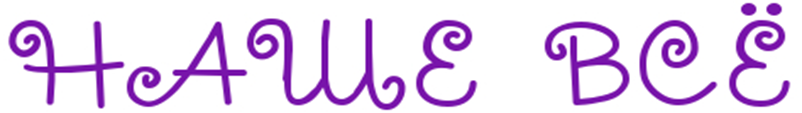 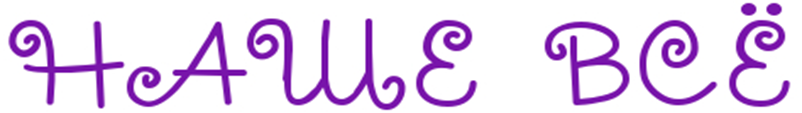 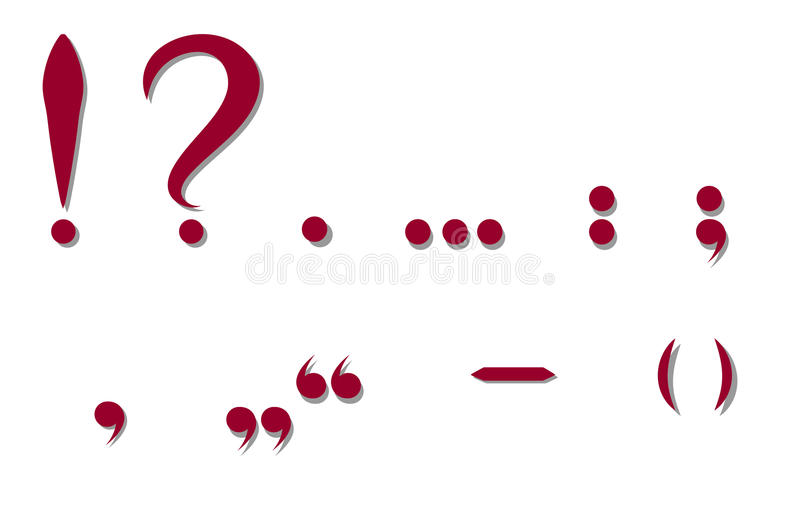 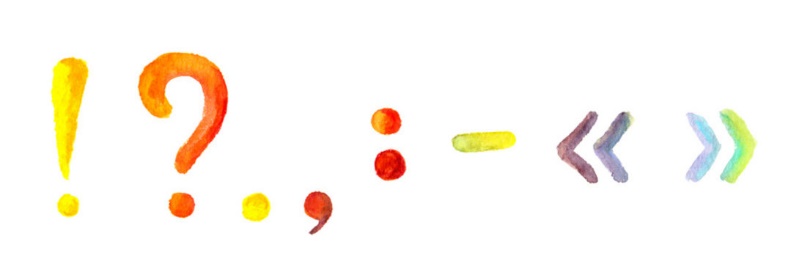 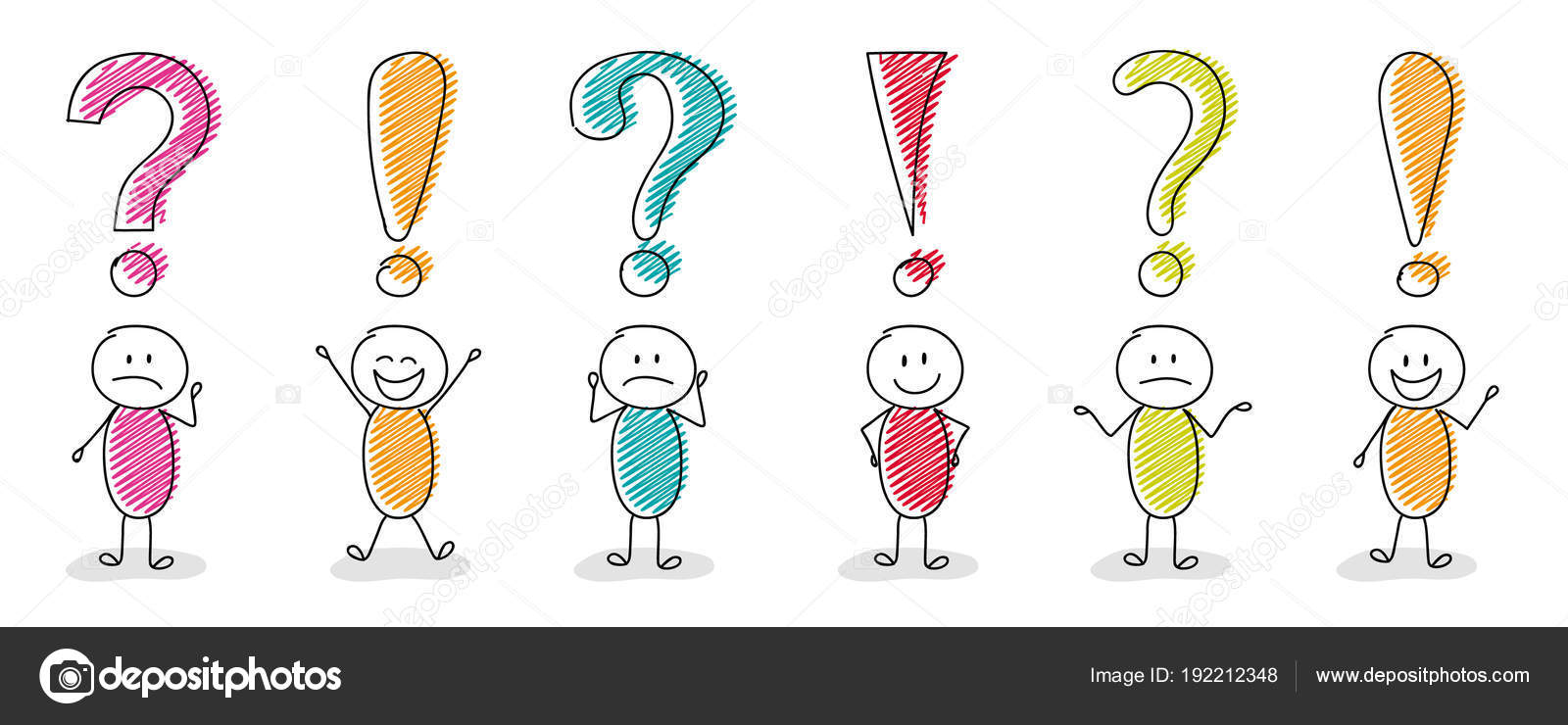 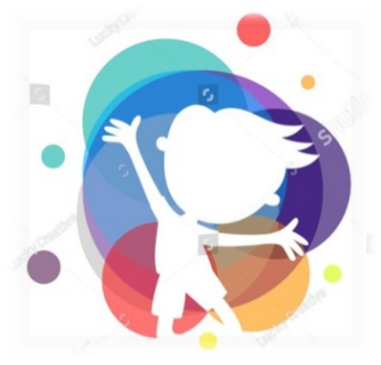 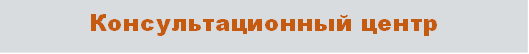 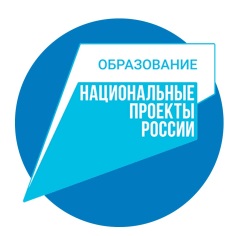 на Сайте детского сада
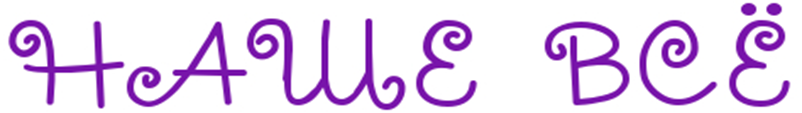 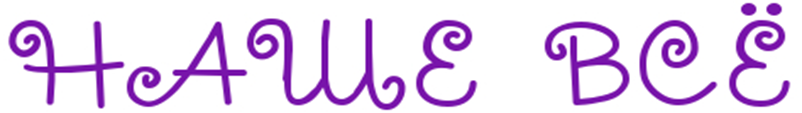 http://ds308.ucoz.org/
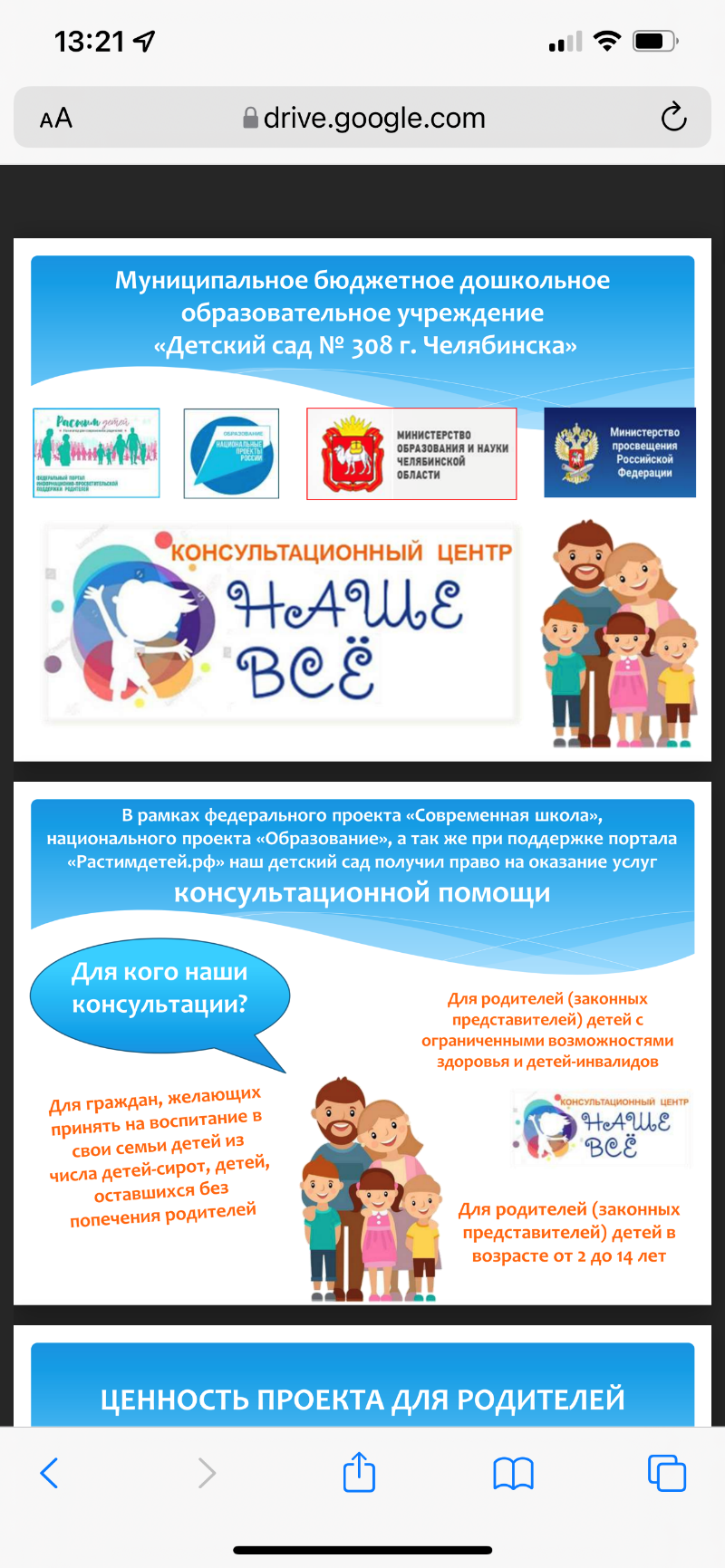 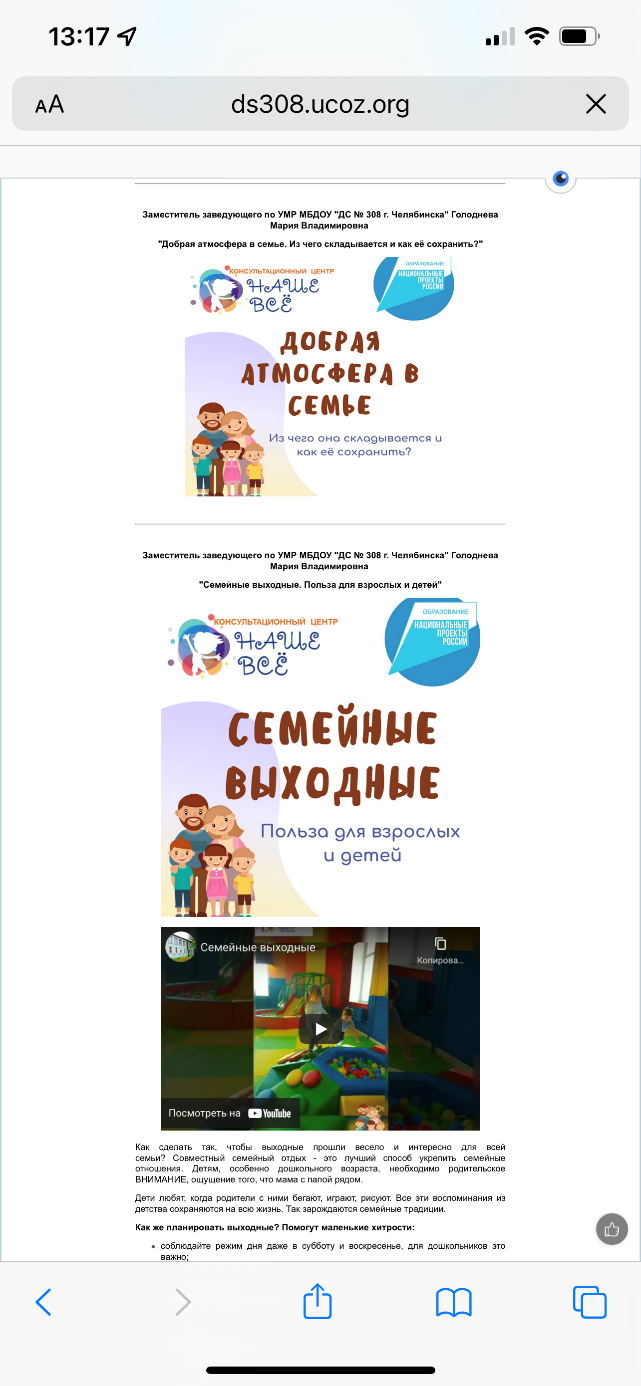 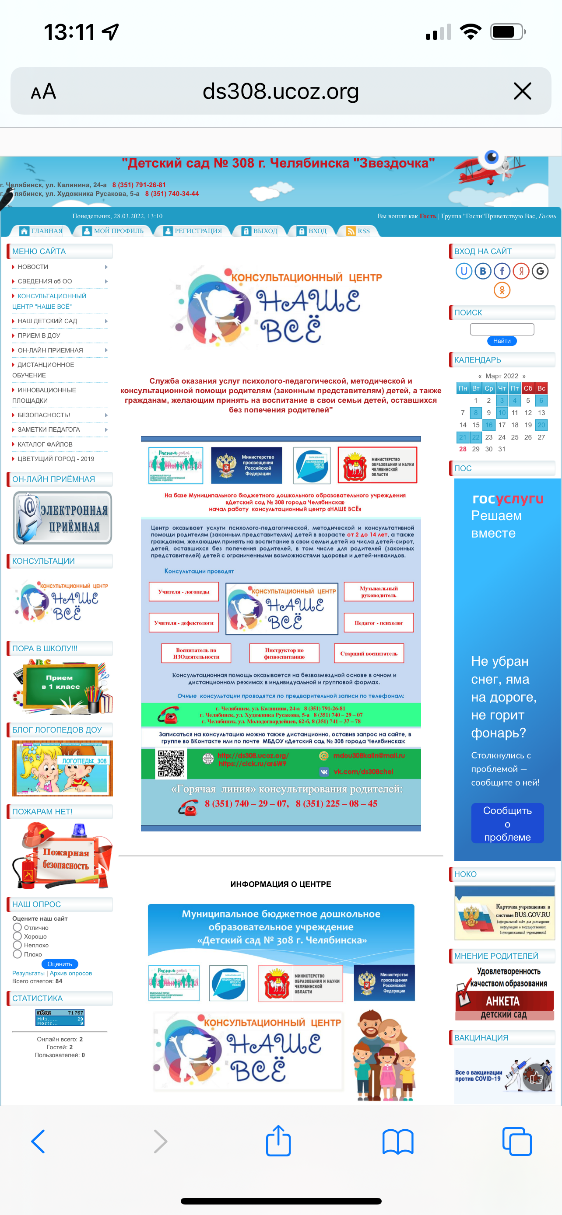 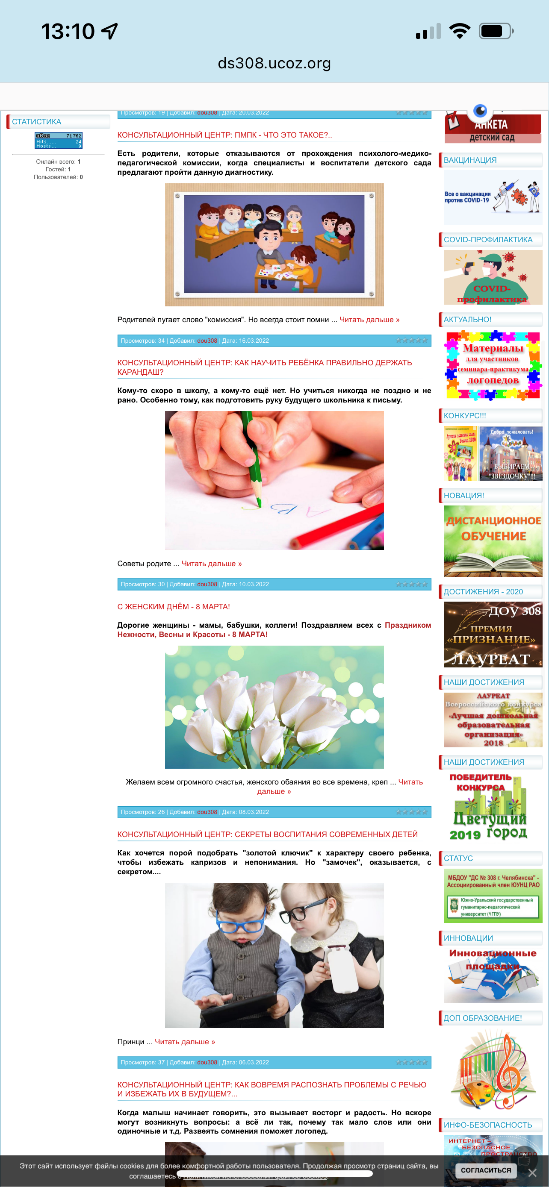 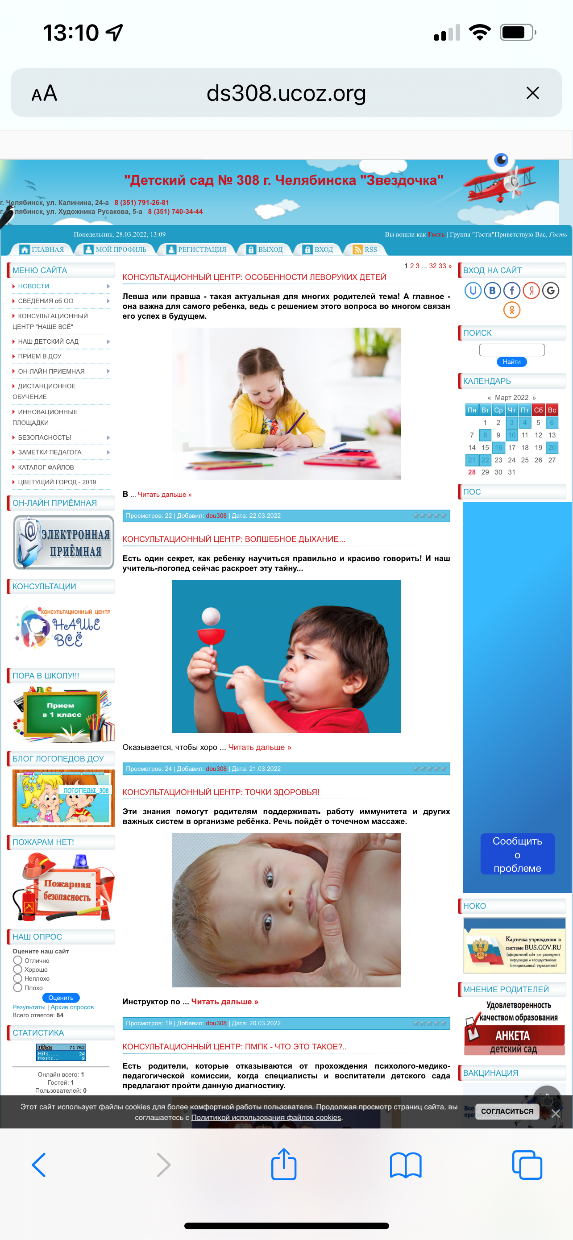 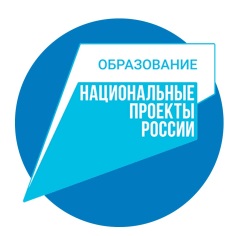 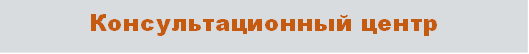 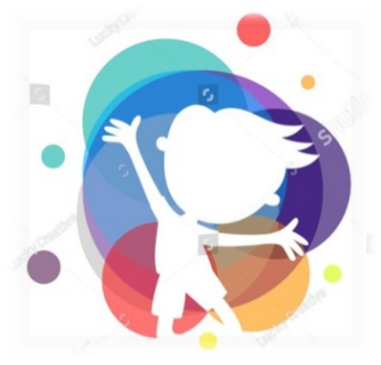 ТикТок
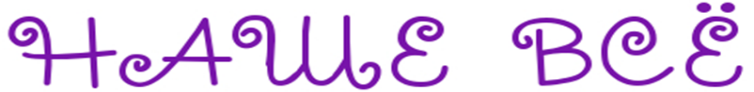 в СОЦиальных сетях
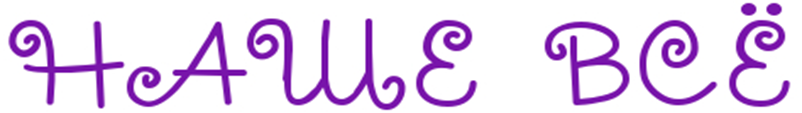 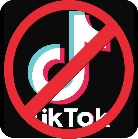 @nashevse308
Инстаграм
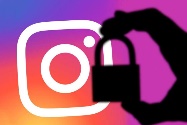 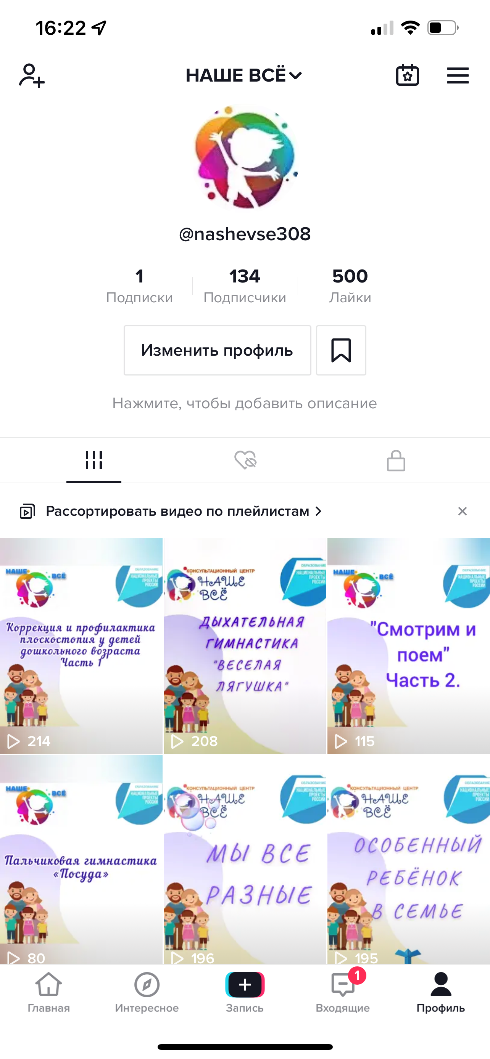 @ds_zvezdochka308
@svetlychok308
@luchikds308
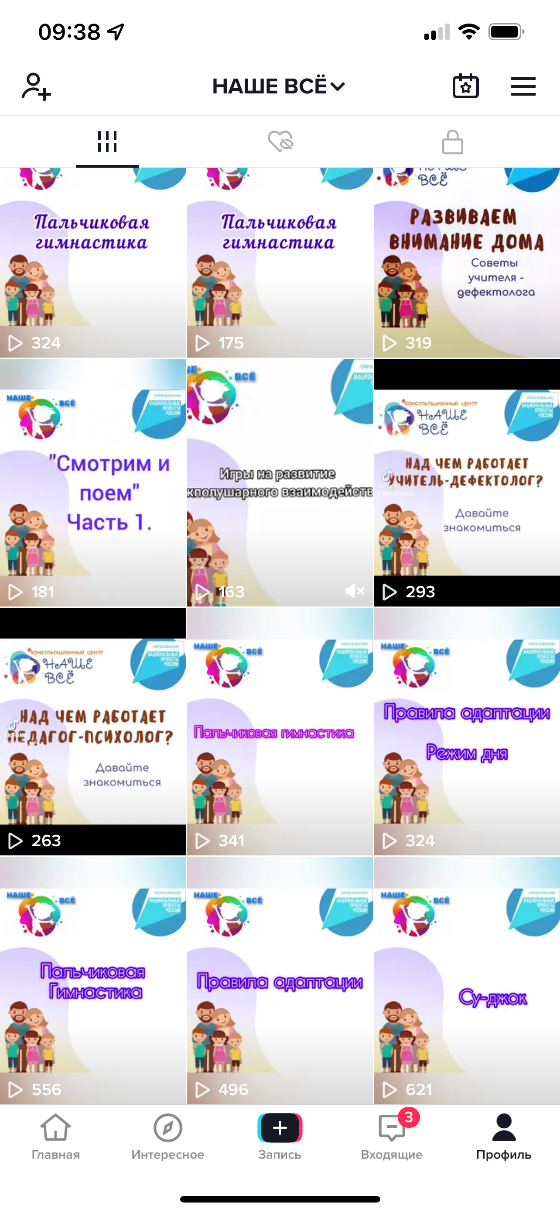 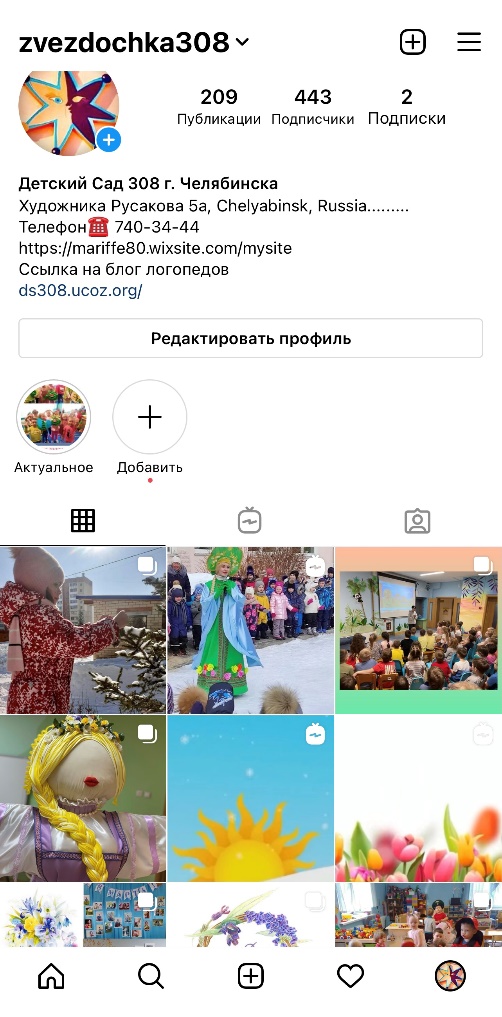 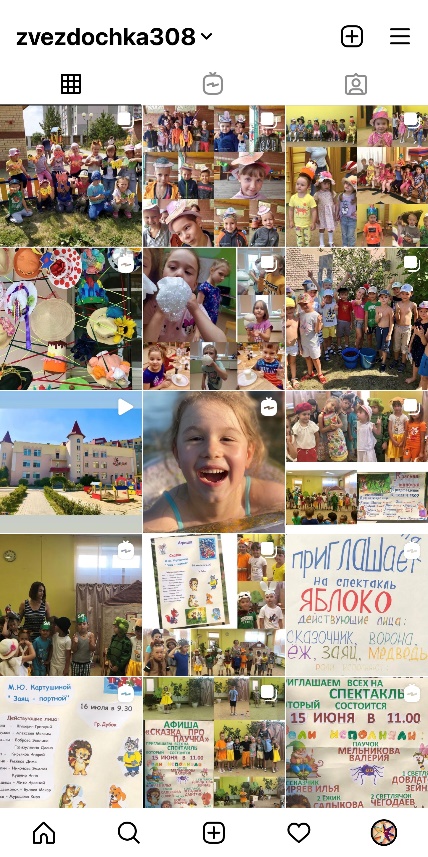 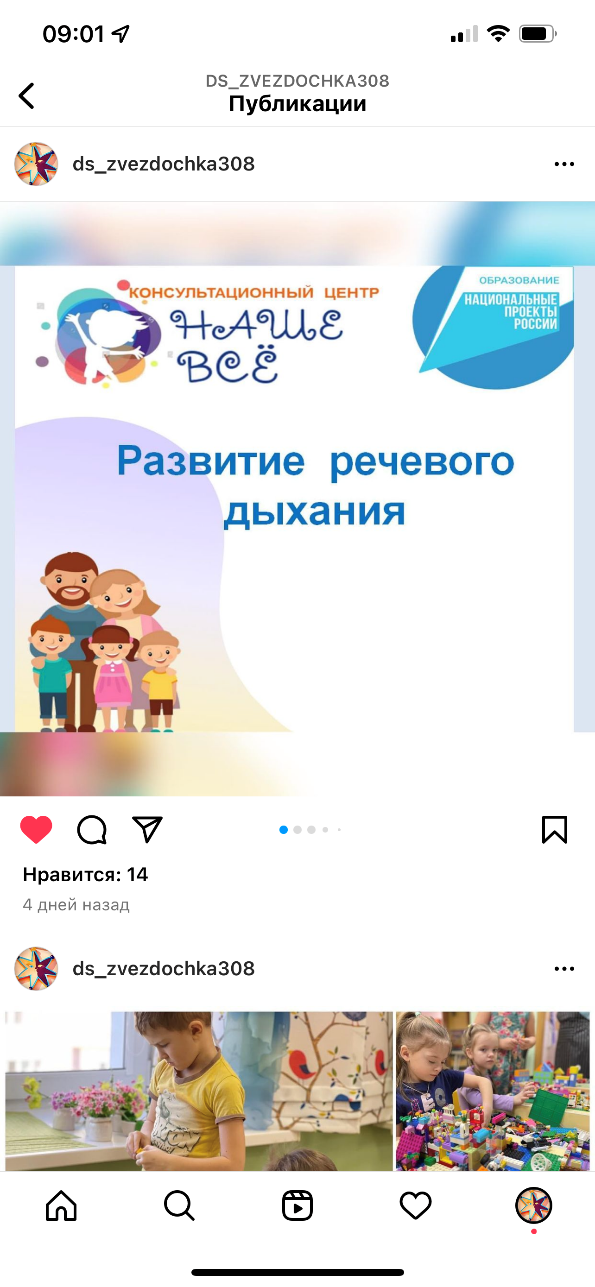 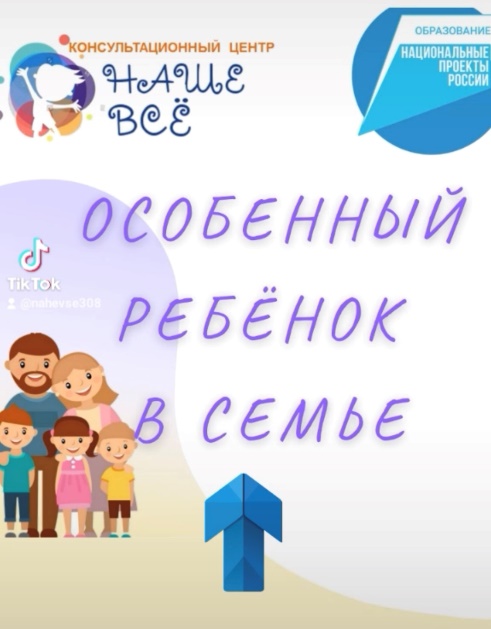 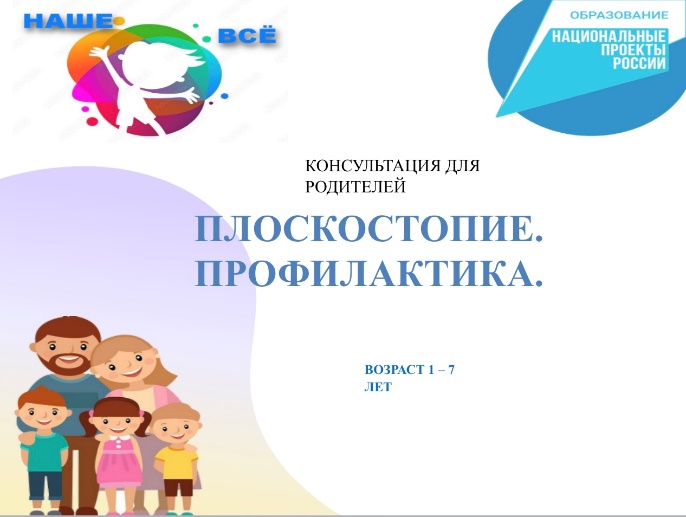 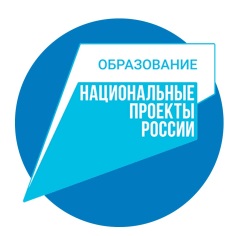 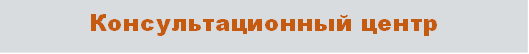 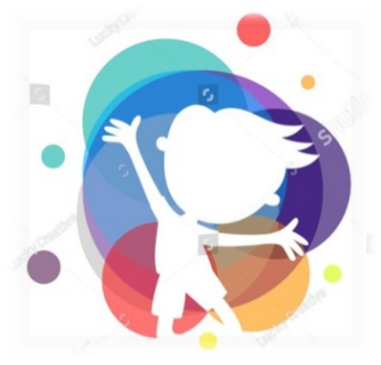 в СОЦиальных сетях
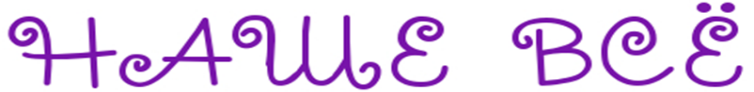 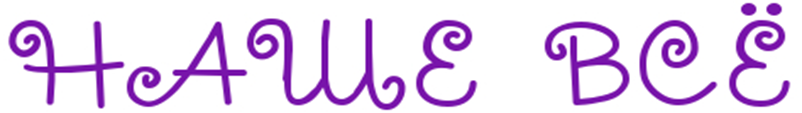 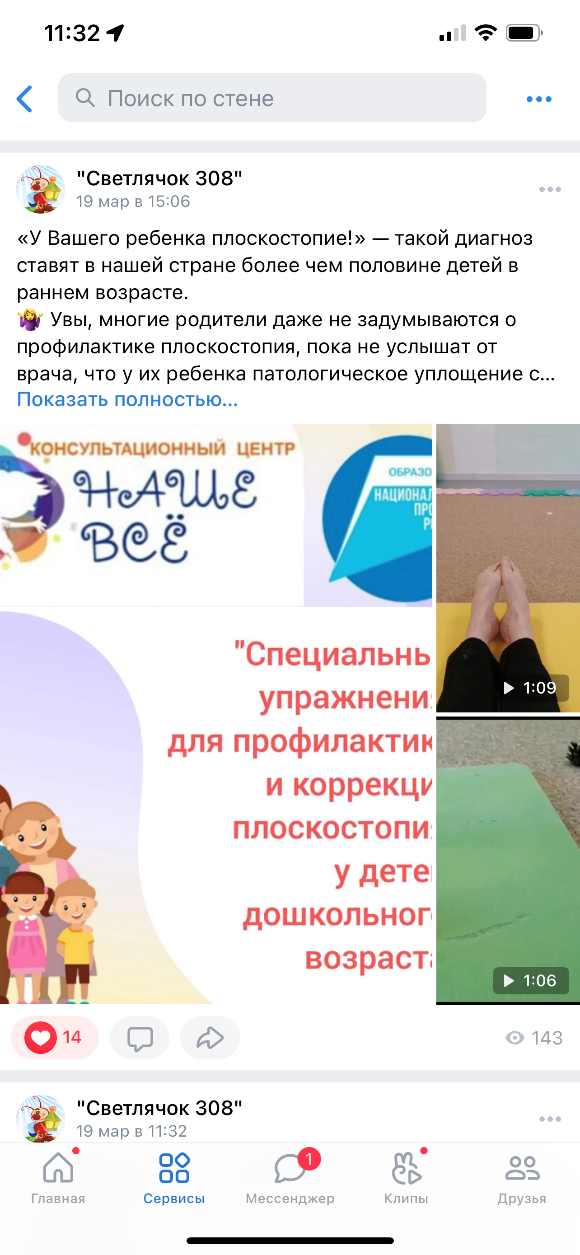 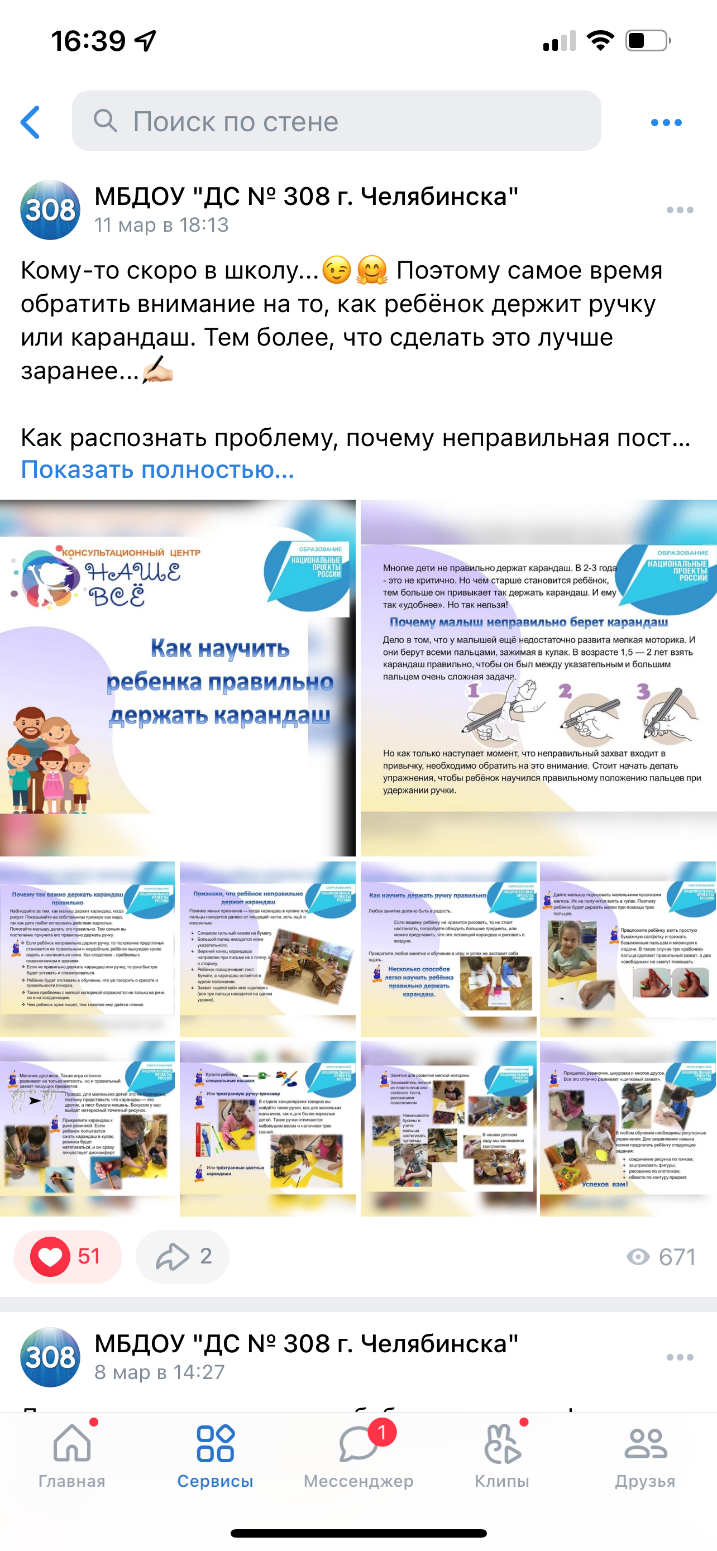 ВКонтакте
vk.com/ds308chel
vk.com/ds_308zvezdochka
vk.com/luchikds308
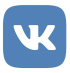 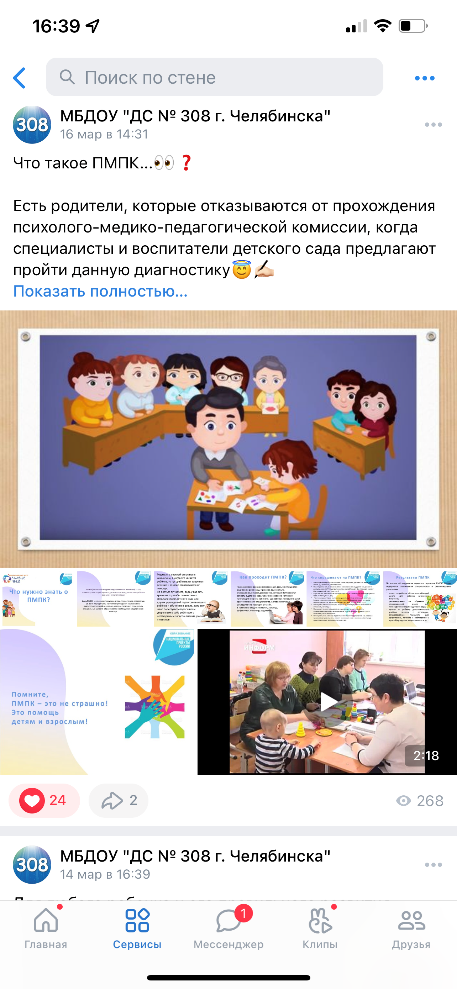 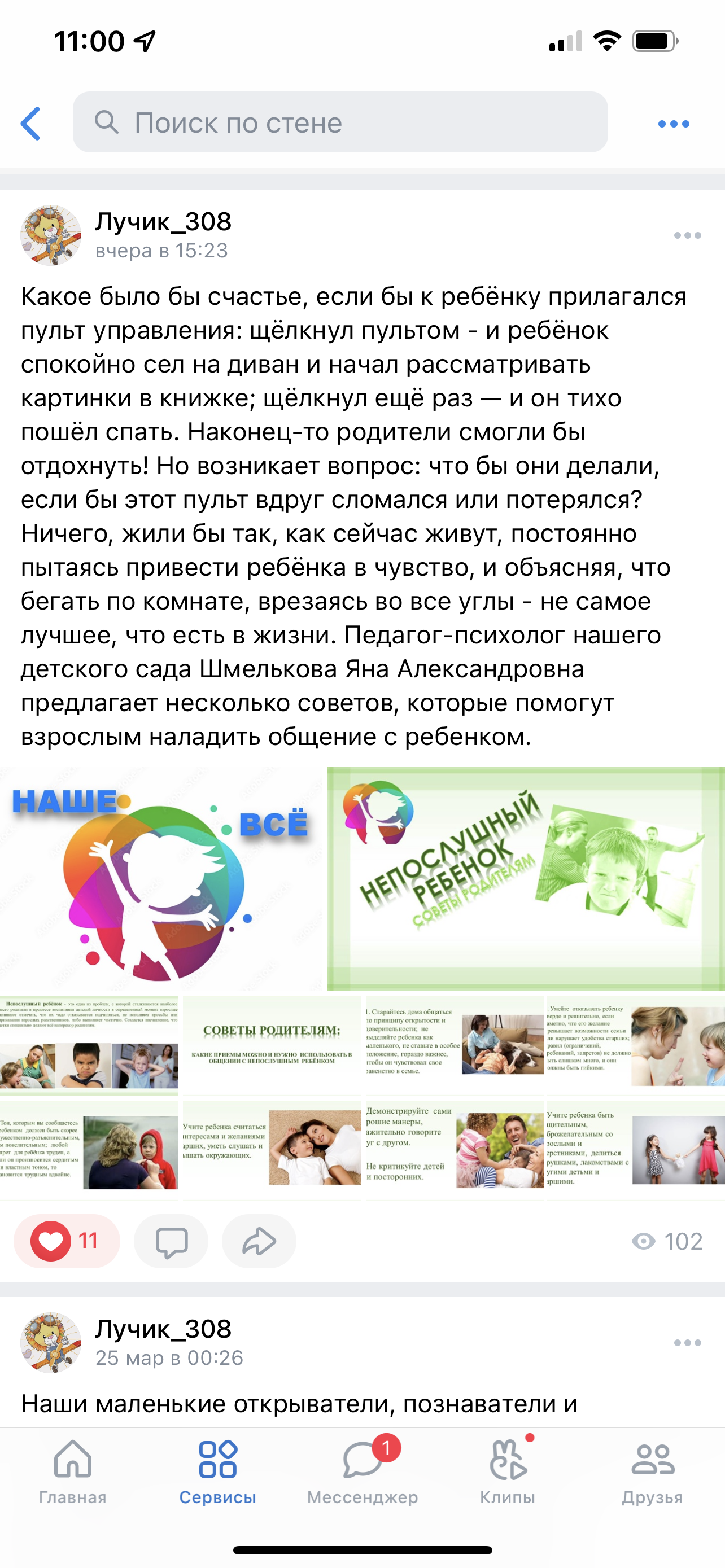 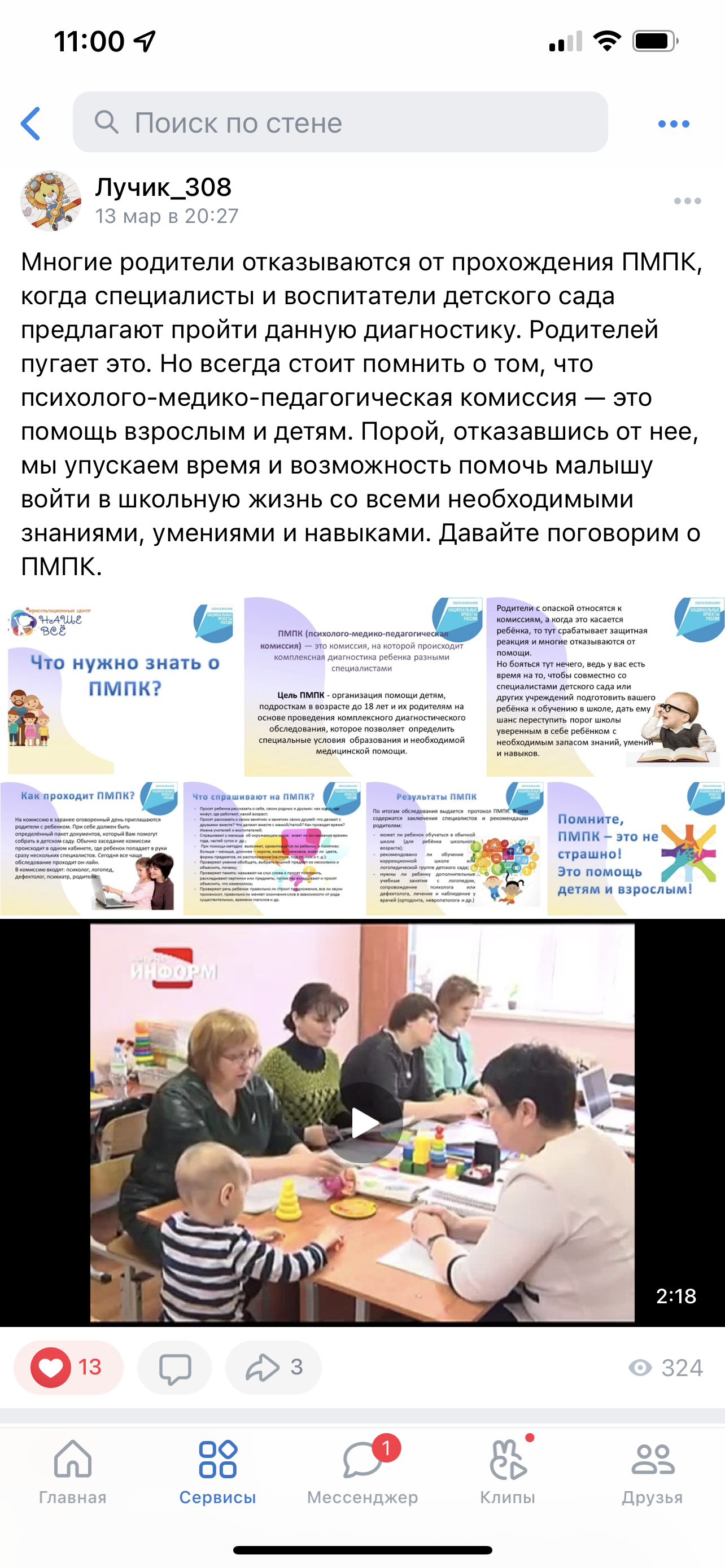 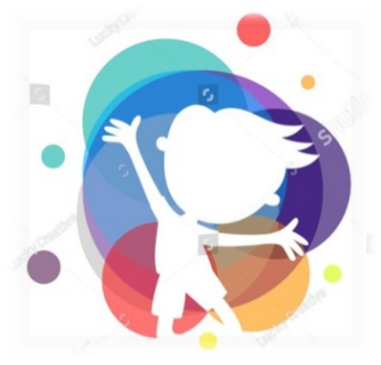 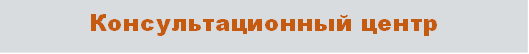 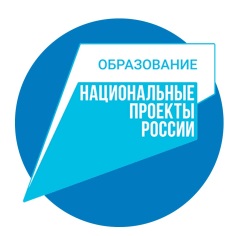 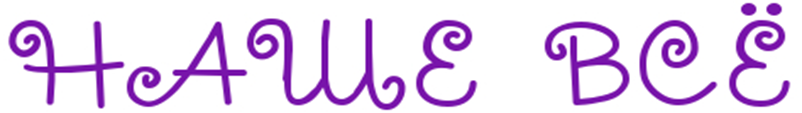 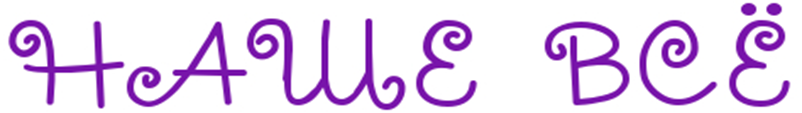 Использование интернет программ (ZOOM, YOUTUBE ), ресурсы социальных сетей в виде прямых эфиров
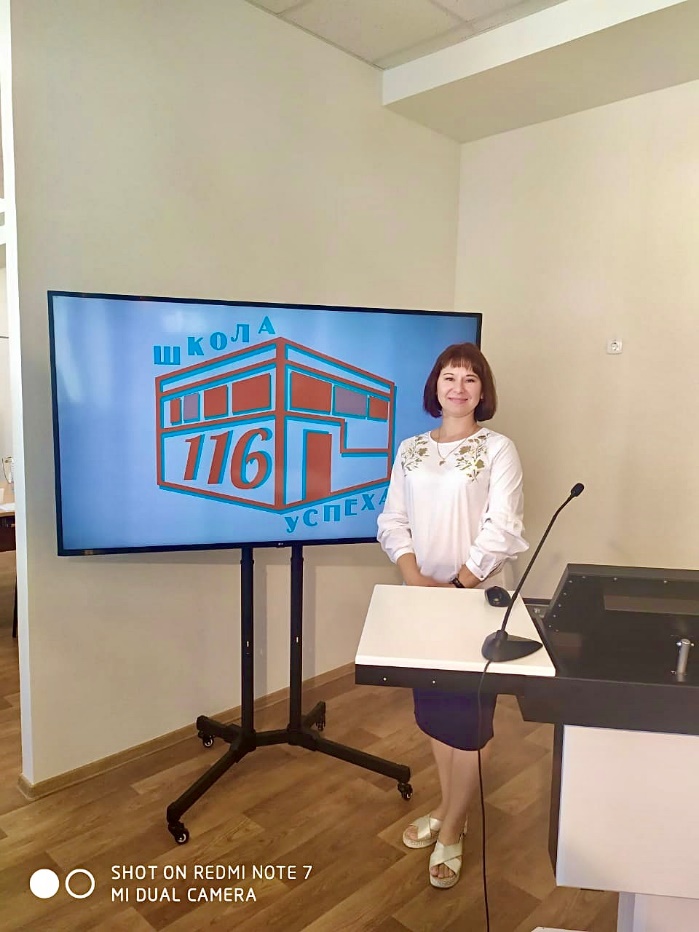 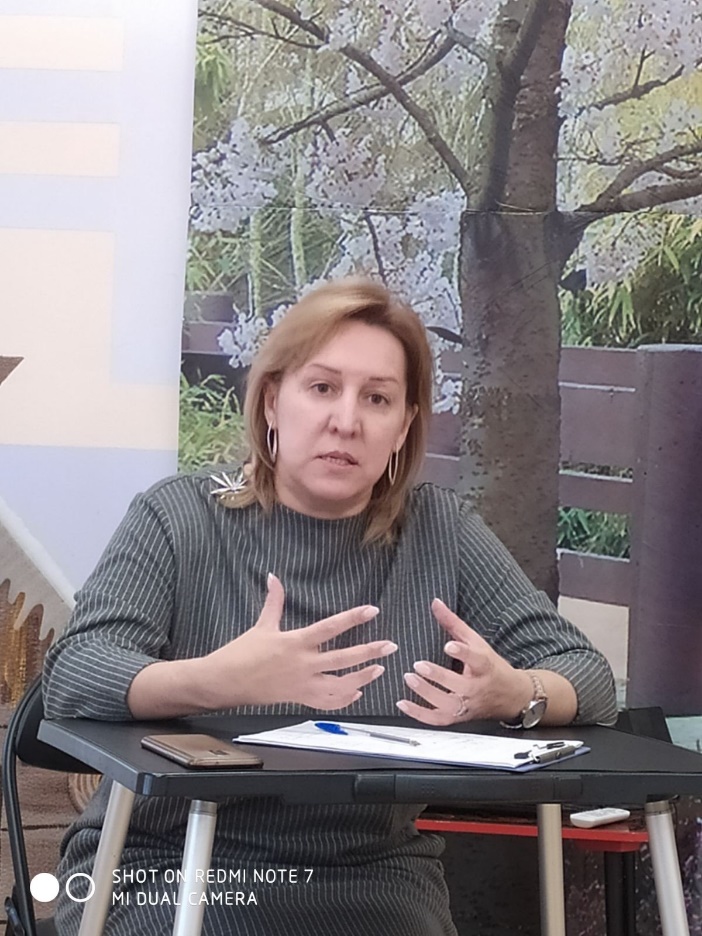 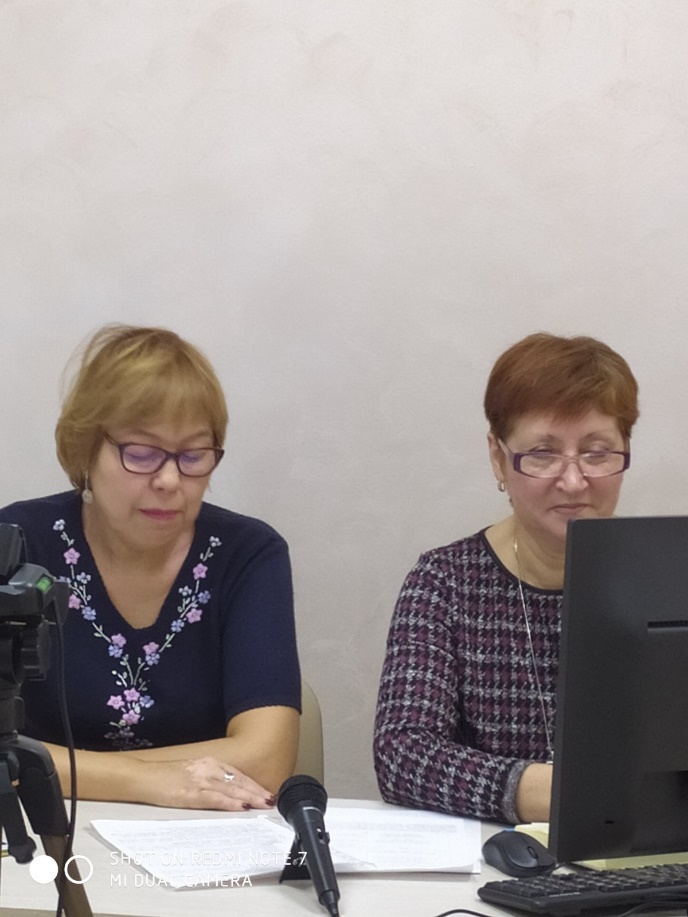 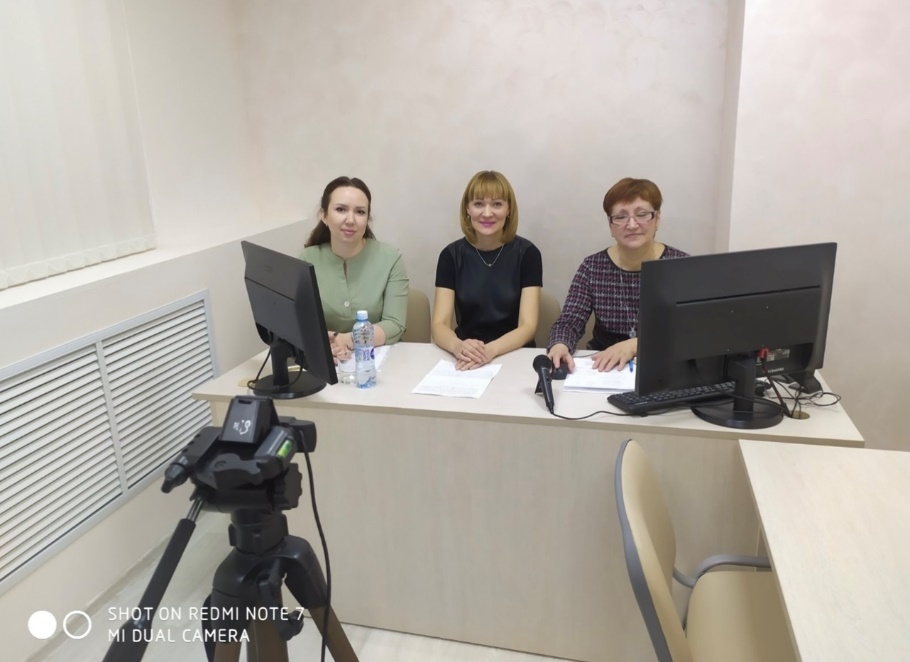 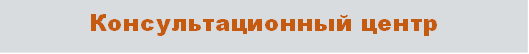 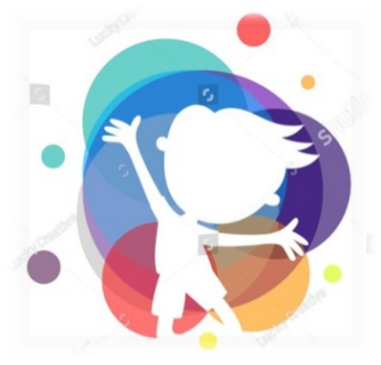 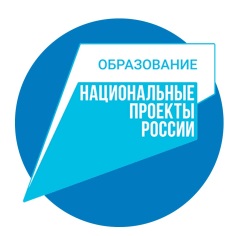 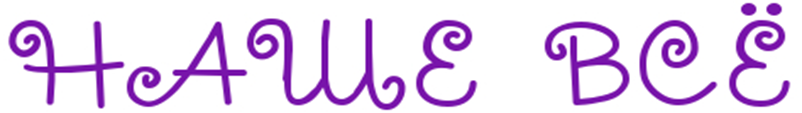 МЭО для РОДИТЕЛЕЙ!
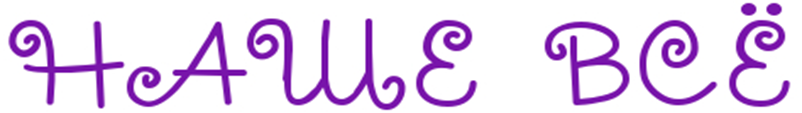 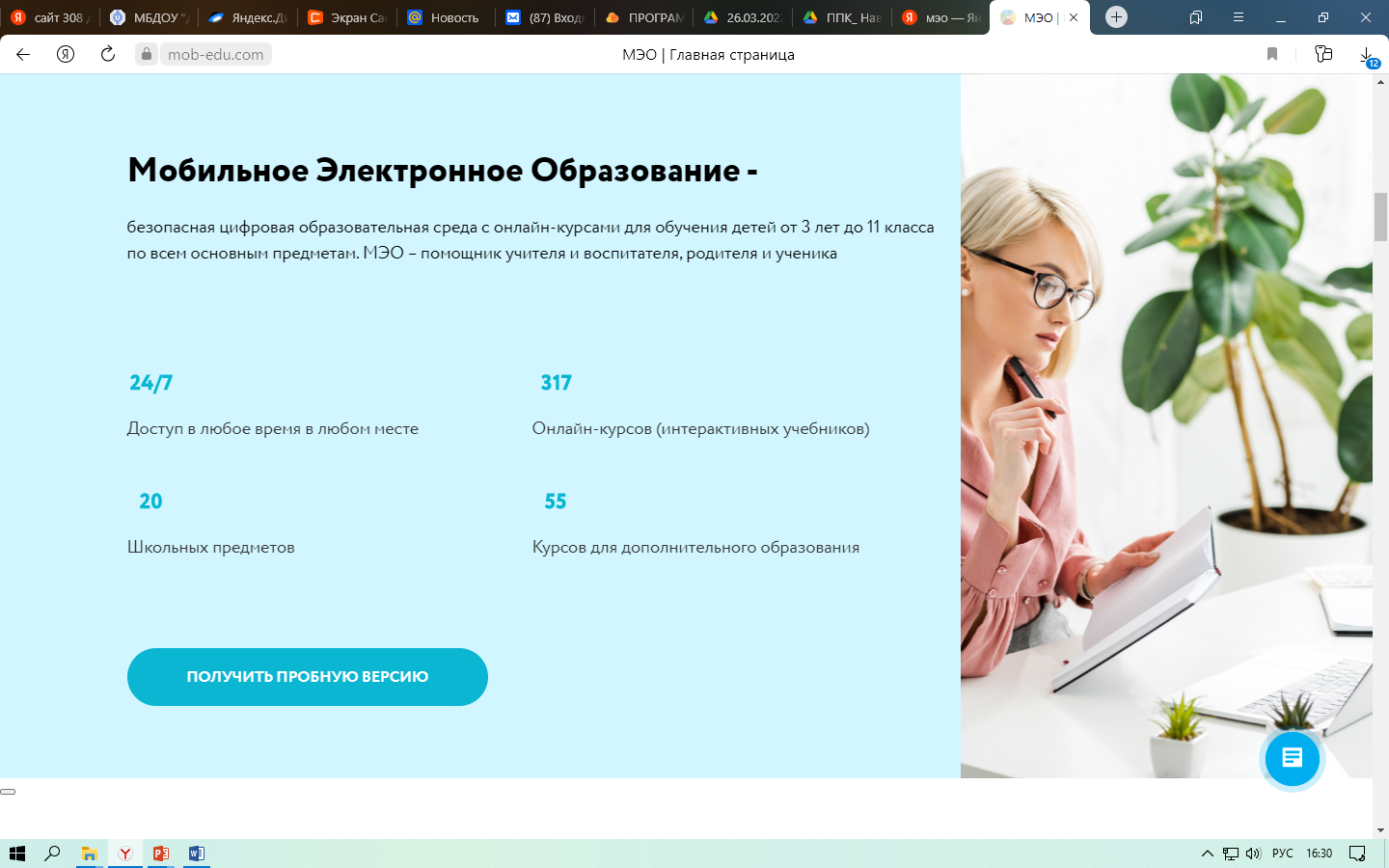 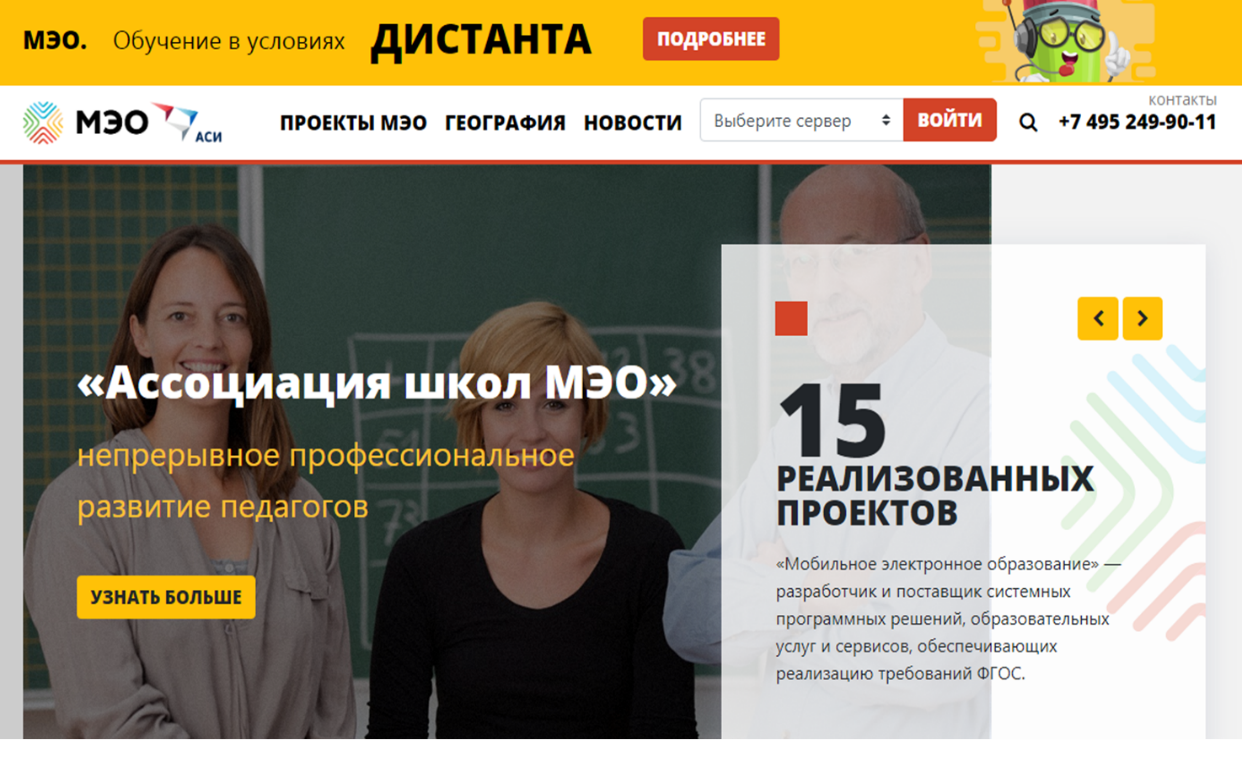 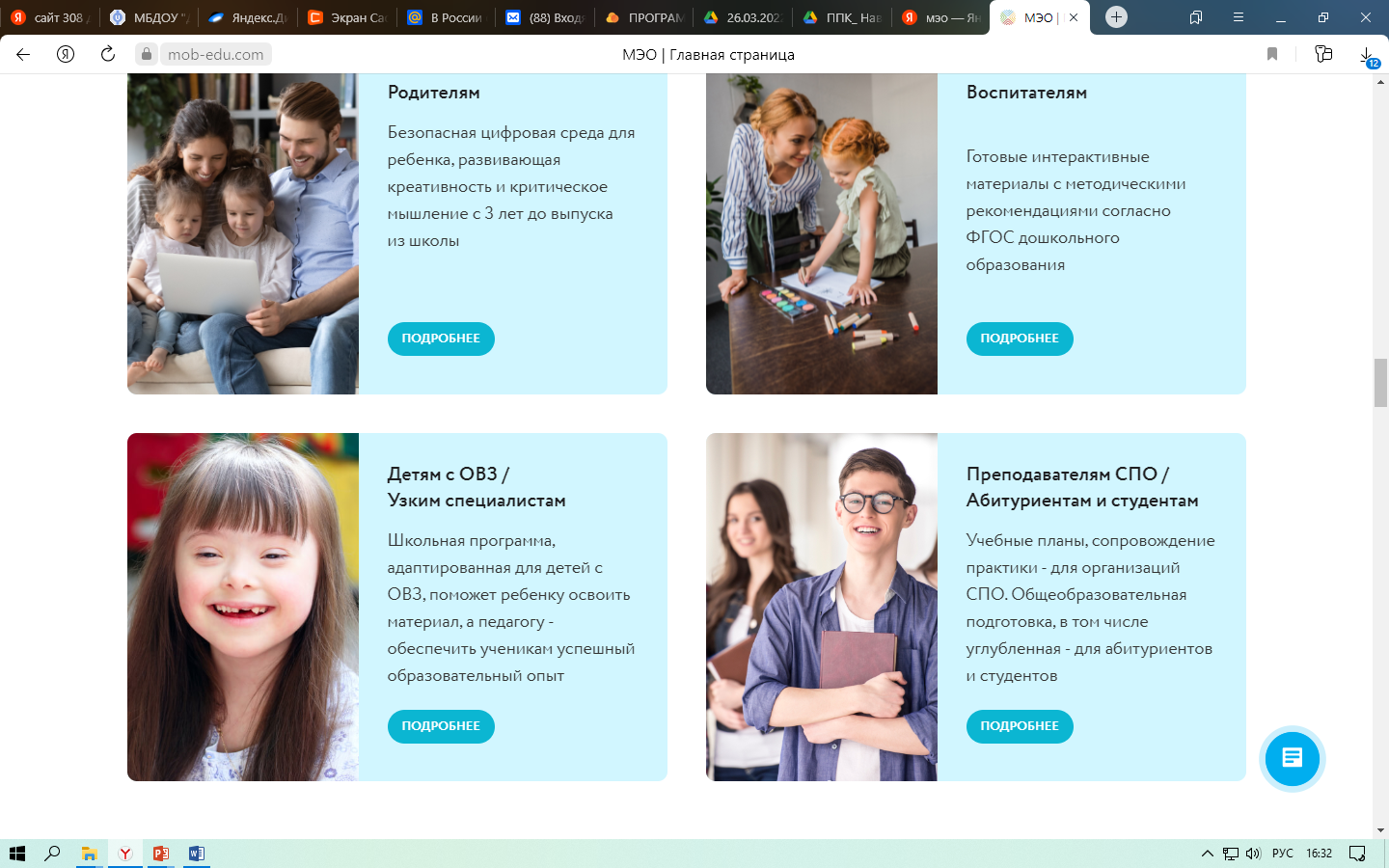 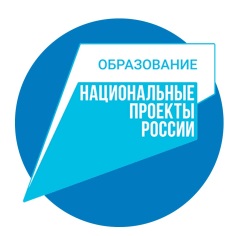 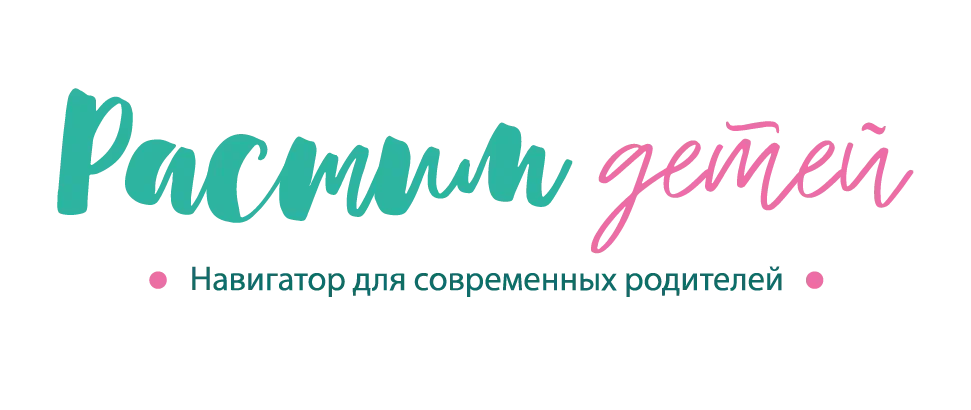 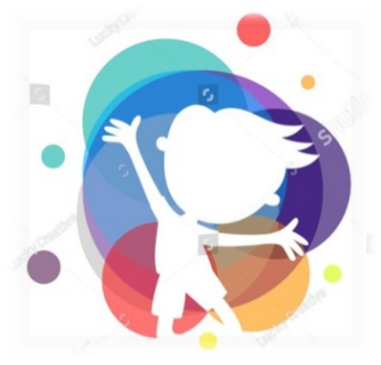 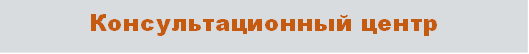 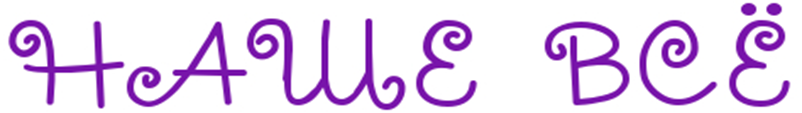 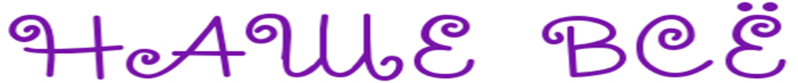 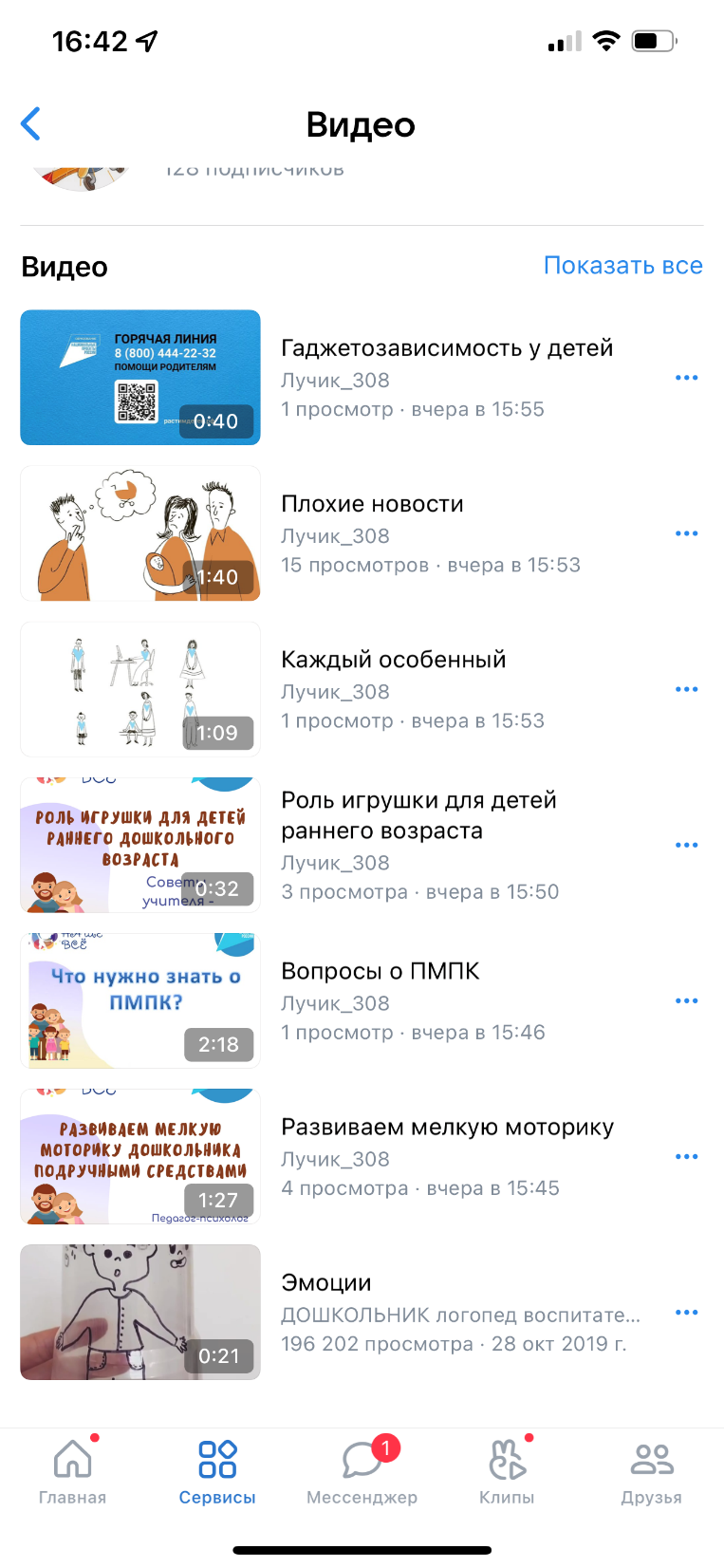 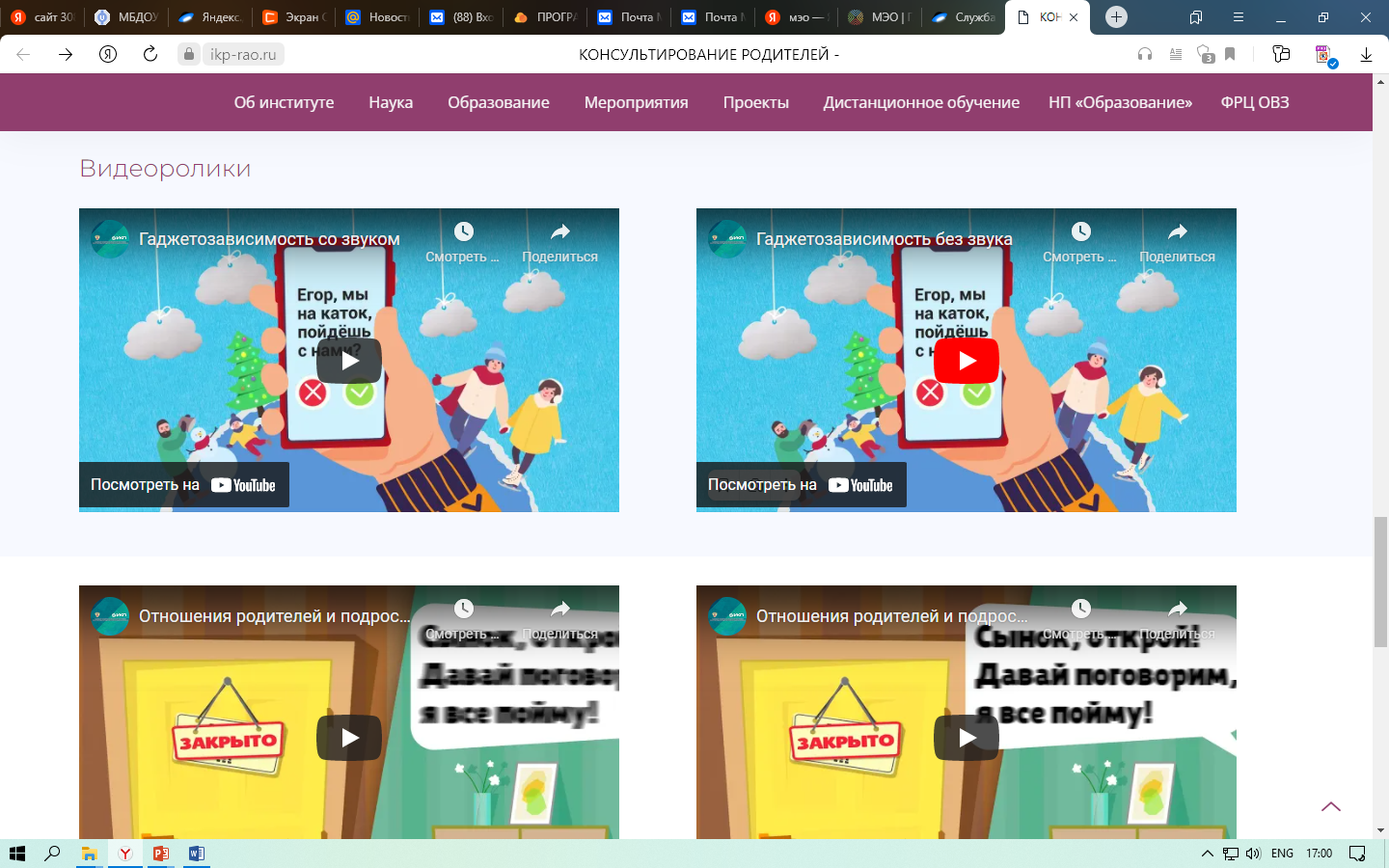 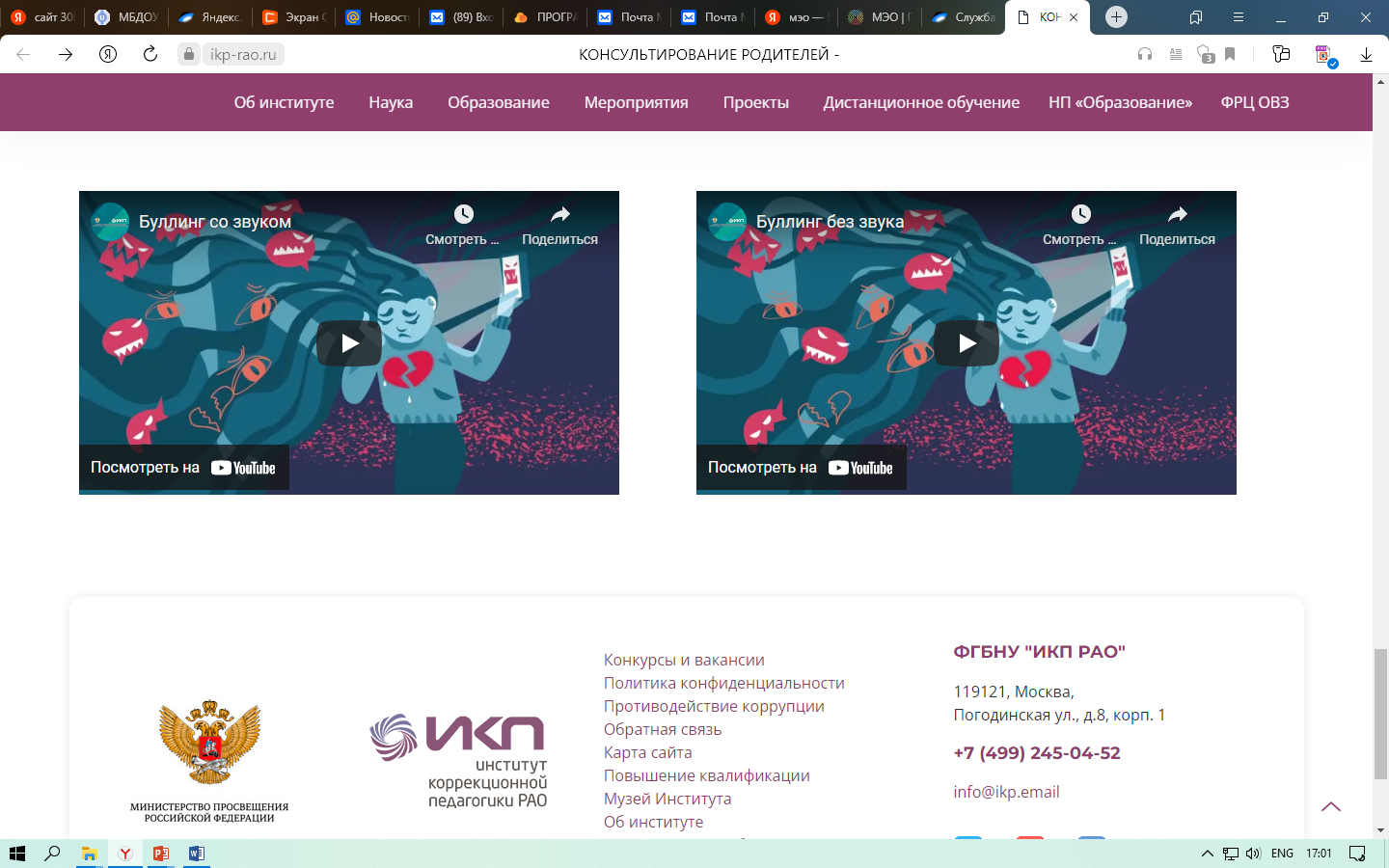 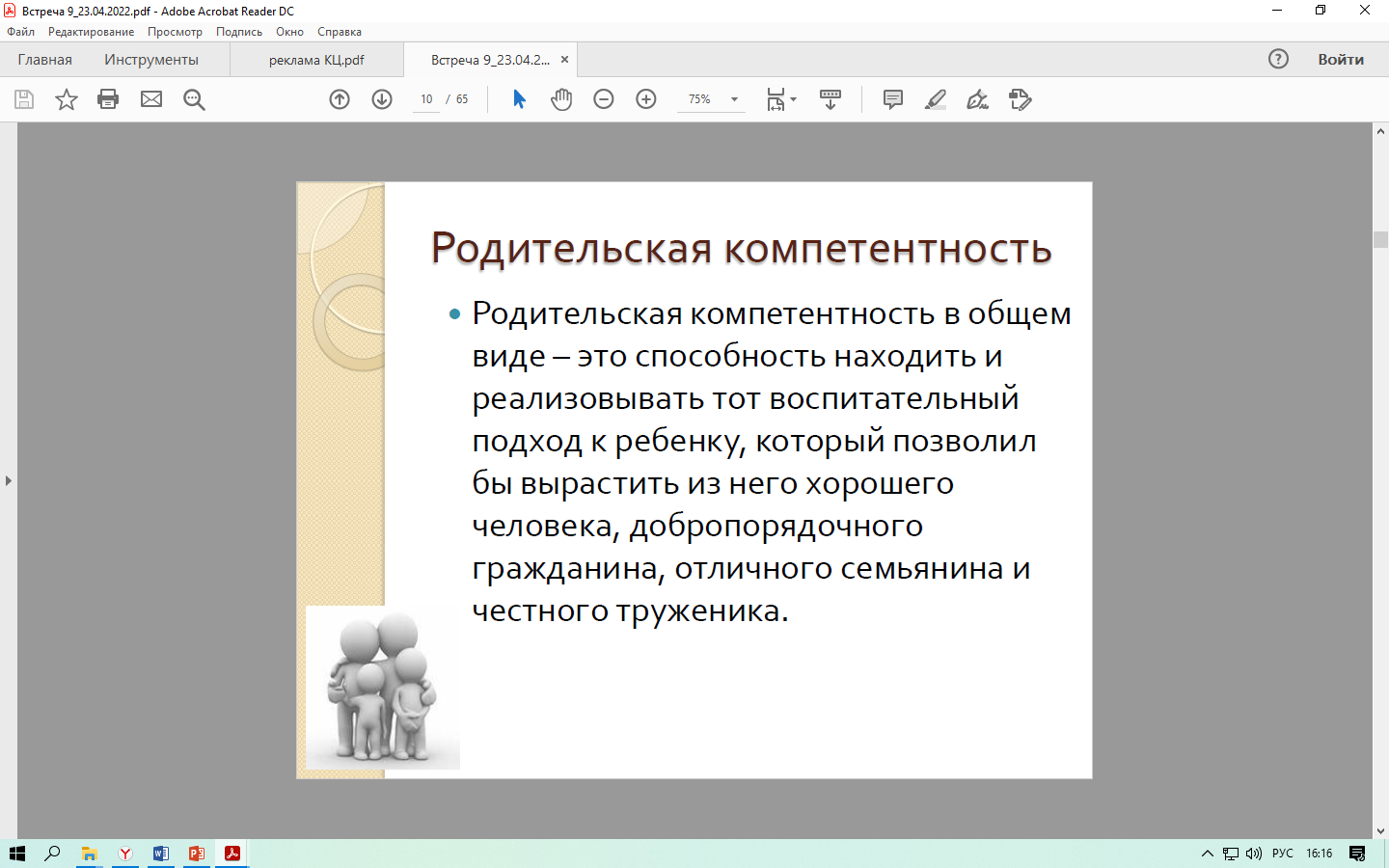 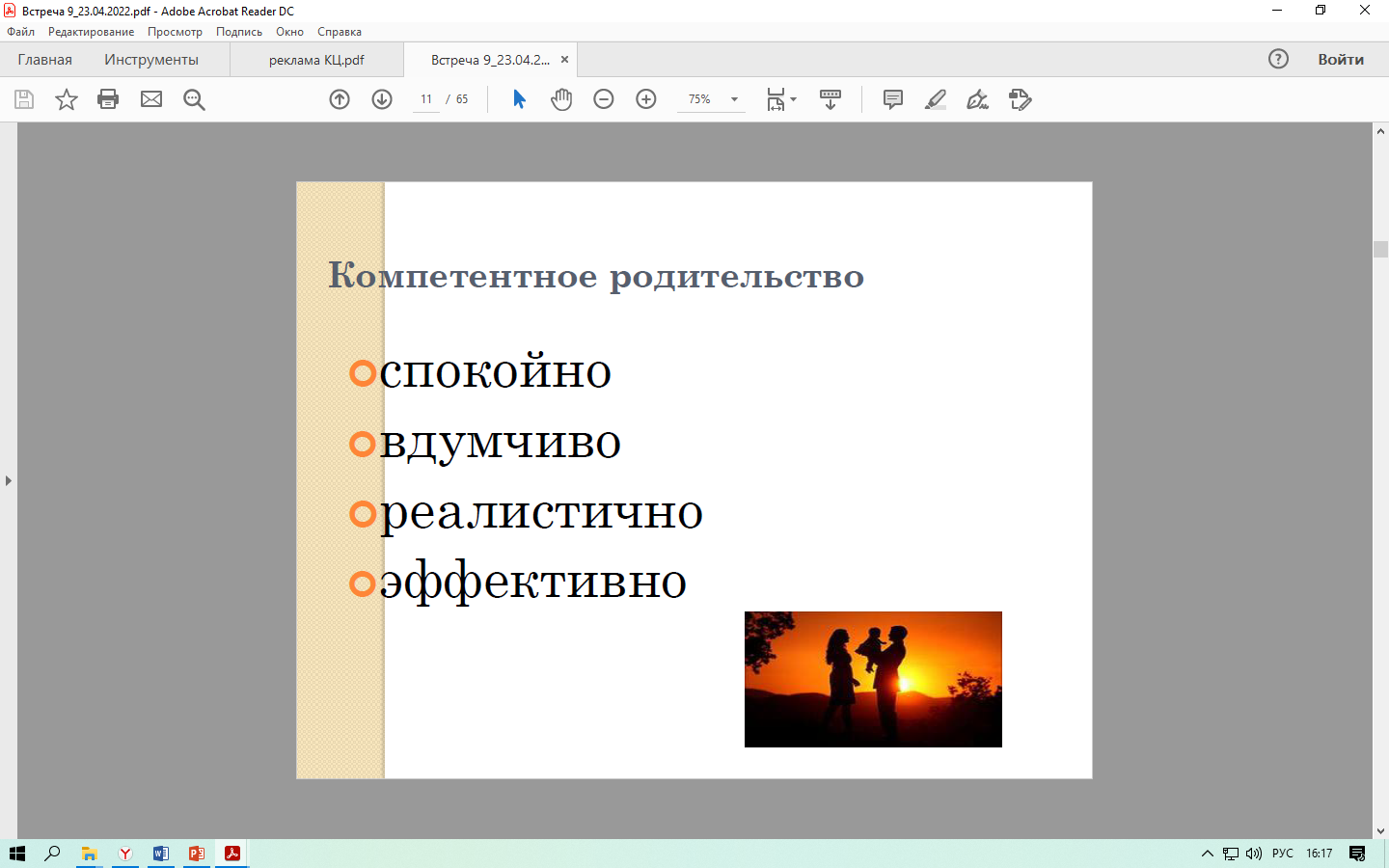 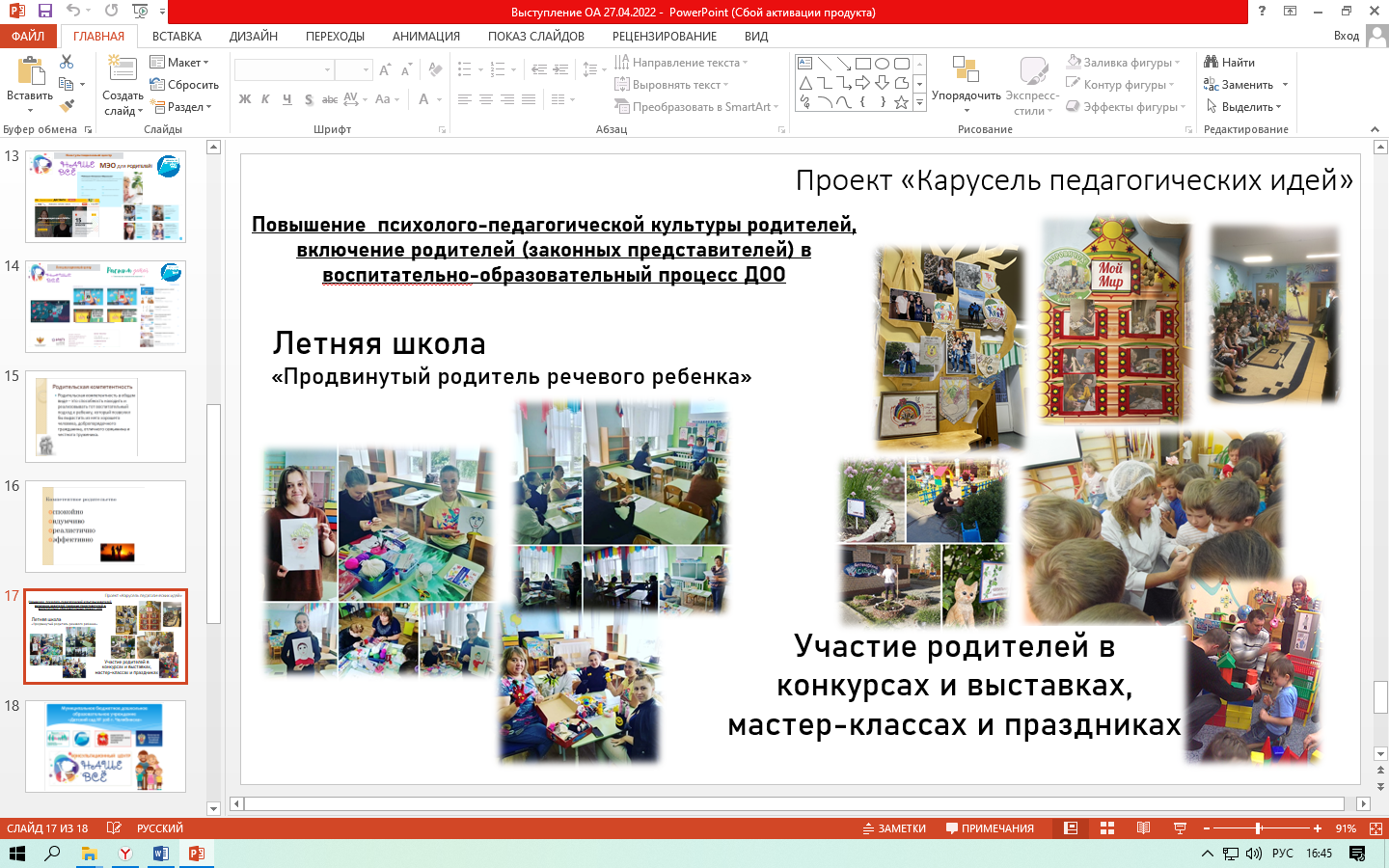 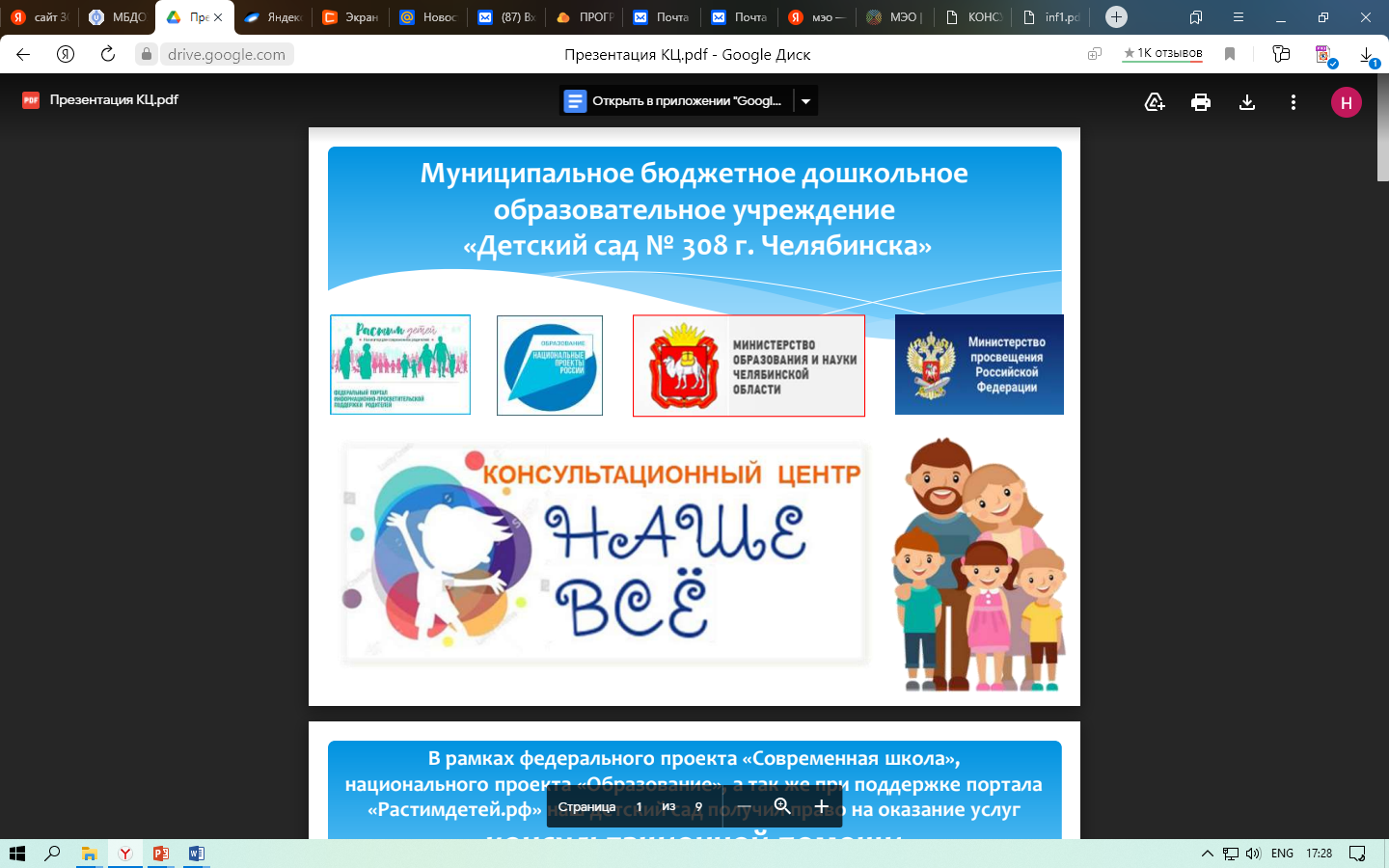